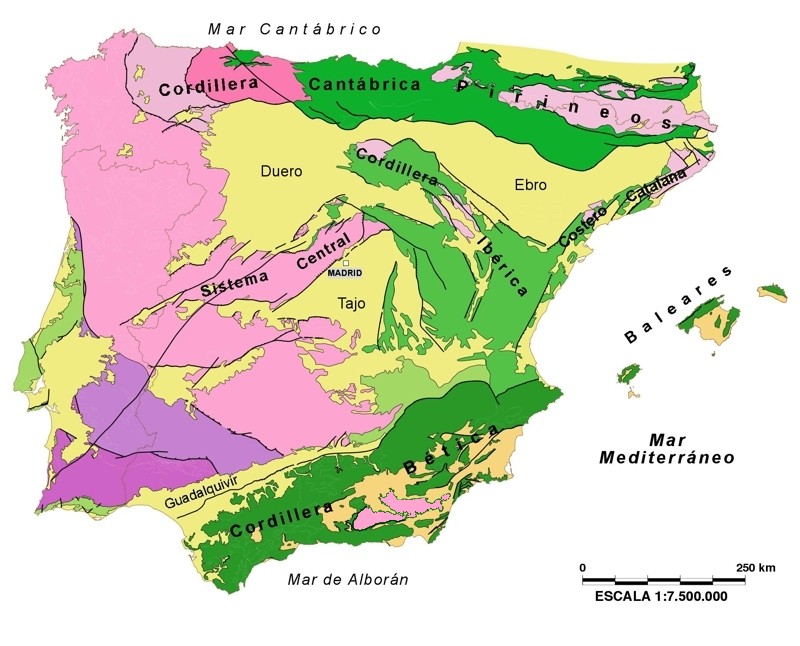 MACIZO

IBERICO
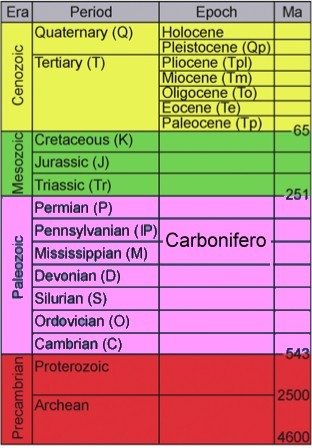 Precambrico
PALEOZOICO
rocas metamorficas/igneas
MESOZOICO
rocas sedim. plegadas
TERCIARIO: rocas sedimentarias
no o poco deformadas
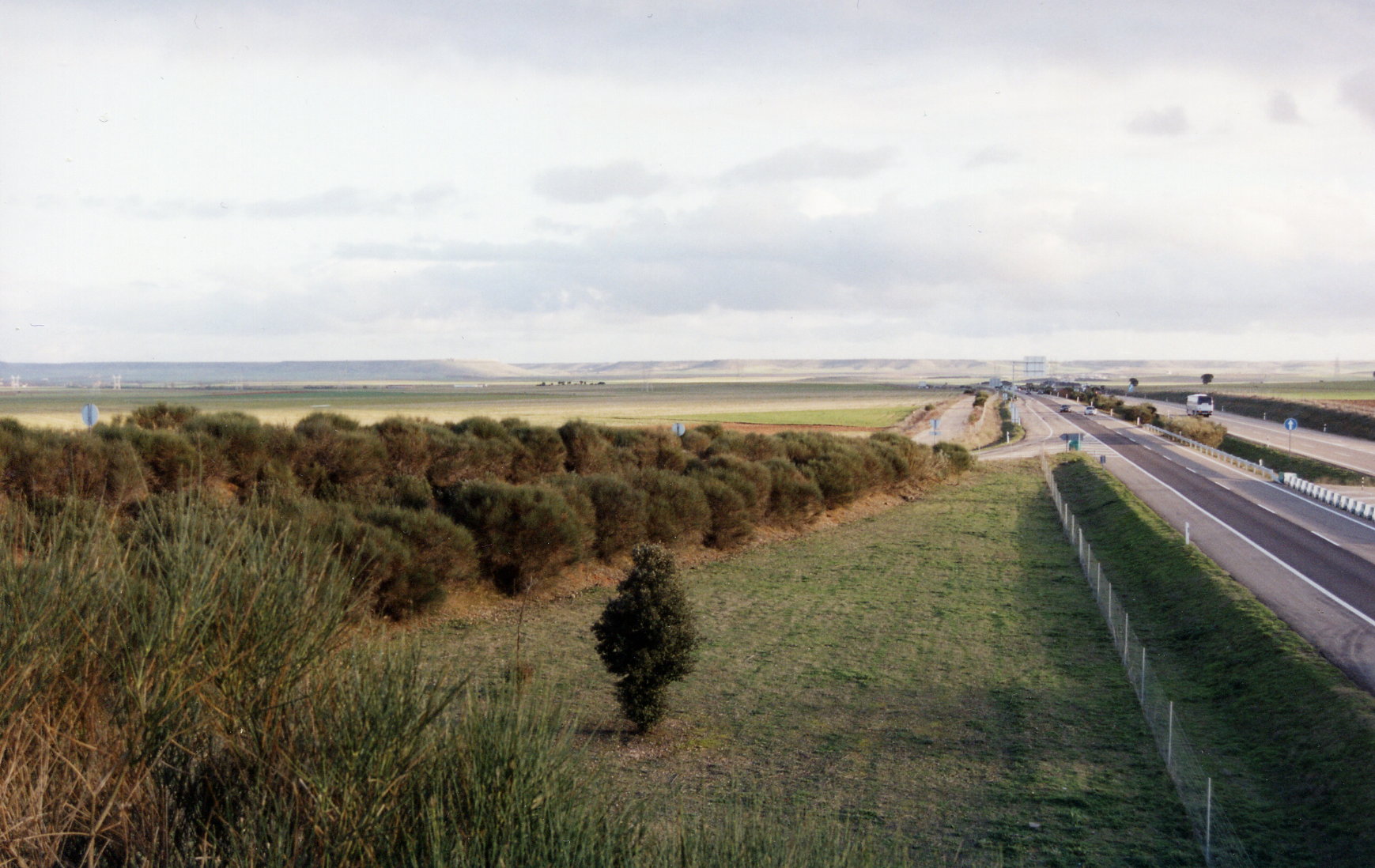 meseta sur
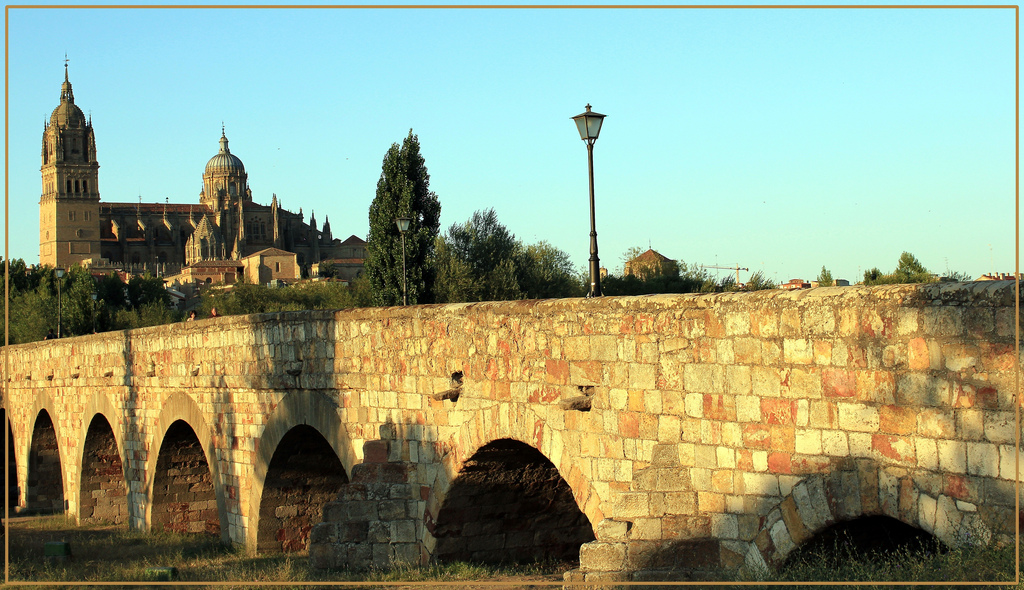 Arenisca Oligocena

(Salamanca)
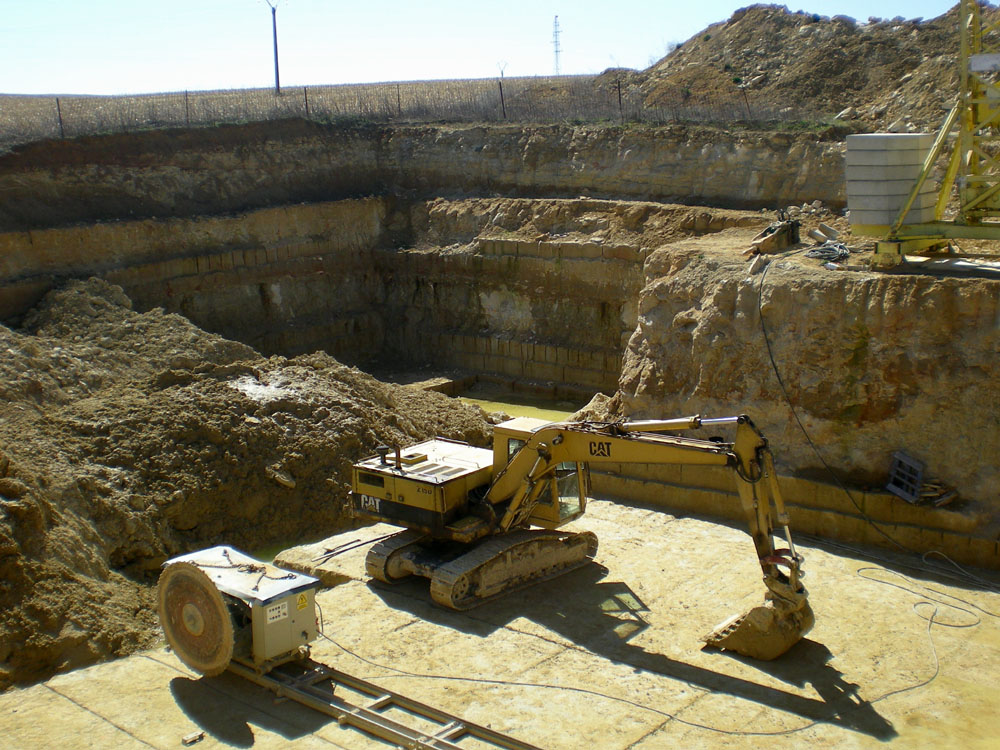 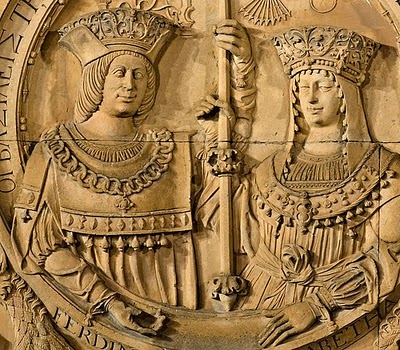 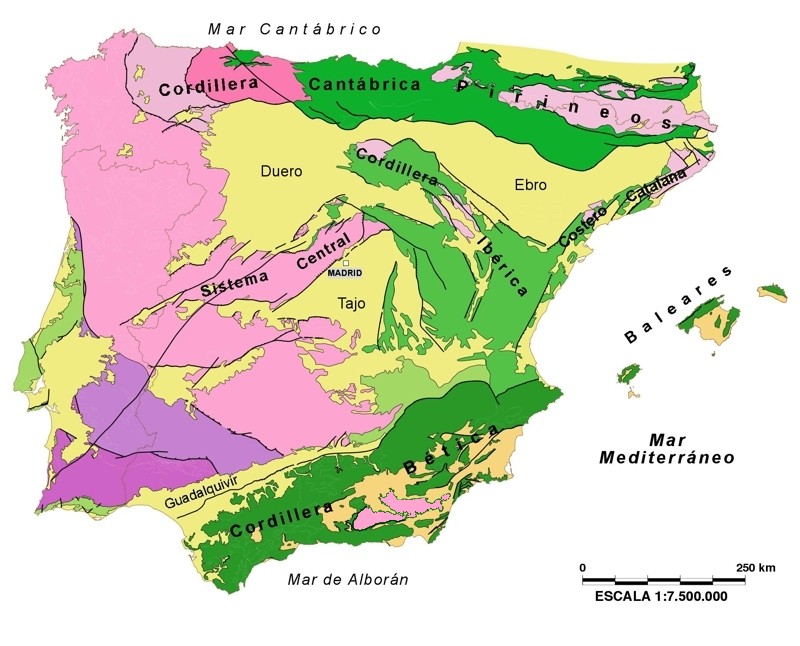 diapositiva
siguiente
MACIZO

IBERICO
PALEOZOICO
rocas metamorficas/igneas
MESOZOICO
rocas sedim. plegadas
TERCIARIO: rocas sedimentarias
no o poco deformadas
Calizas Cretacicas (Prov. Guadalajarra)
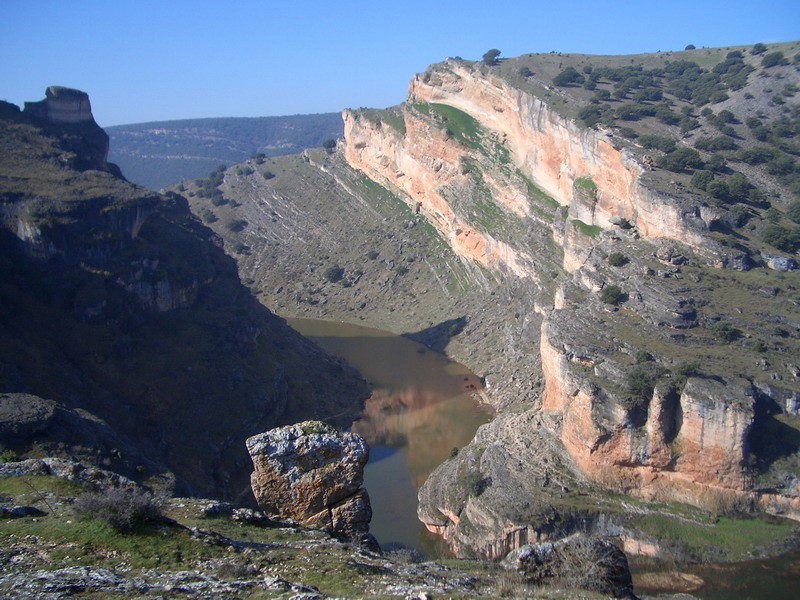 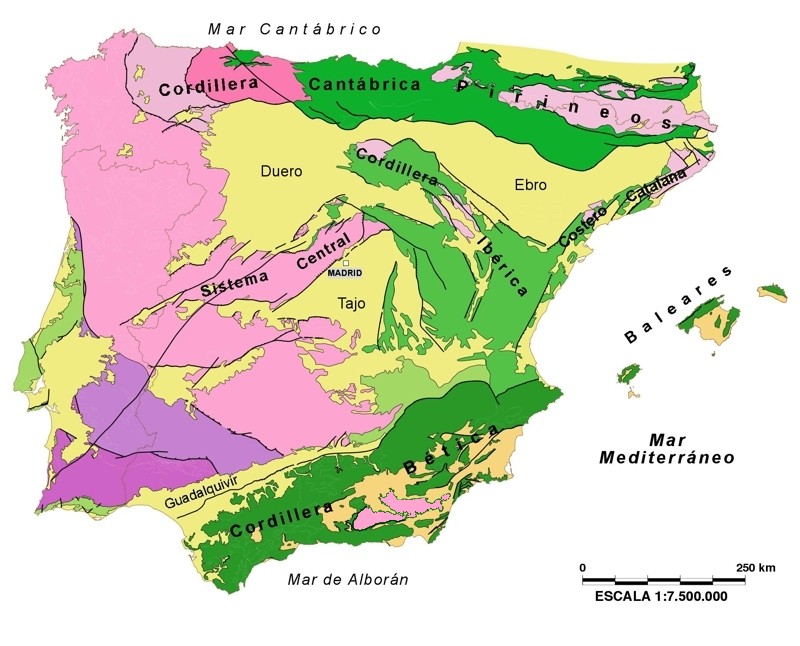 diapositiva
siguiente
MACIZO

IBERICO
PALEOZOICO
rocas metamorficas/igneas
MESOZOICO
rocas sedim. plegadas
TERCIARIO: rocas sedimentarias
no o poco deformadas
Cuarcita Armoricana (Ordovicico)
Desfiladero de Despeñaperros, Jaén
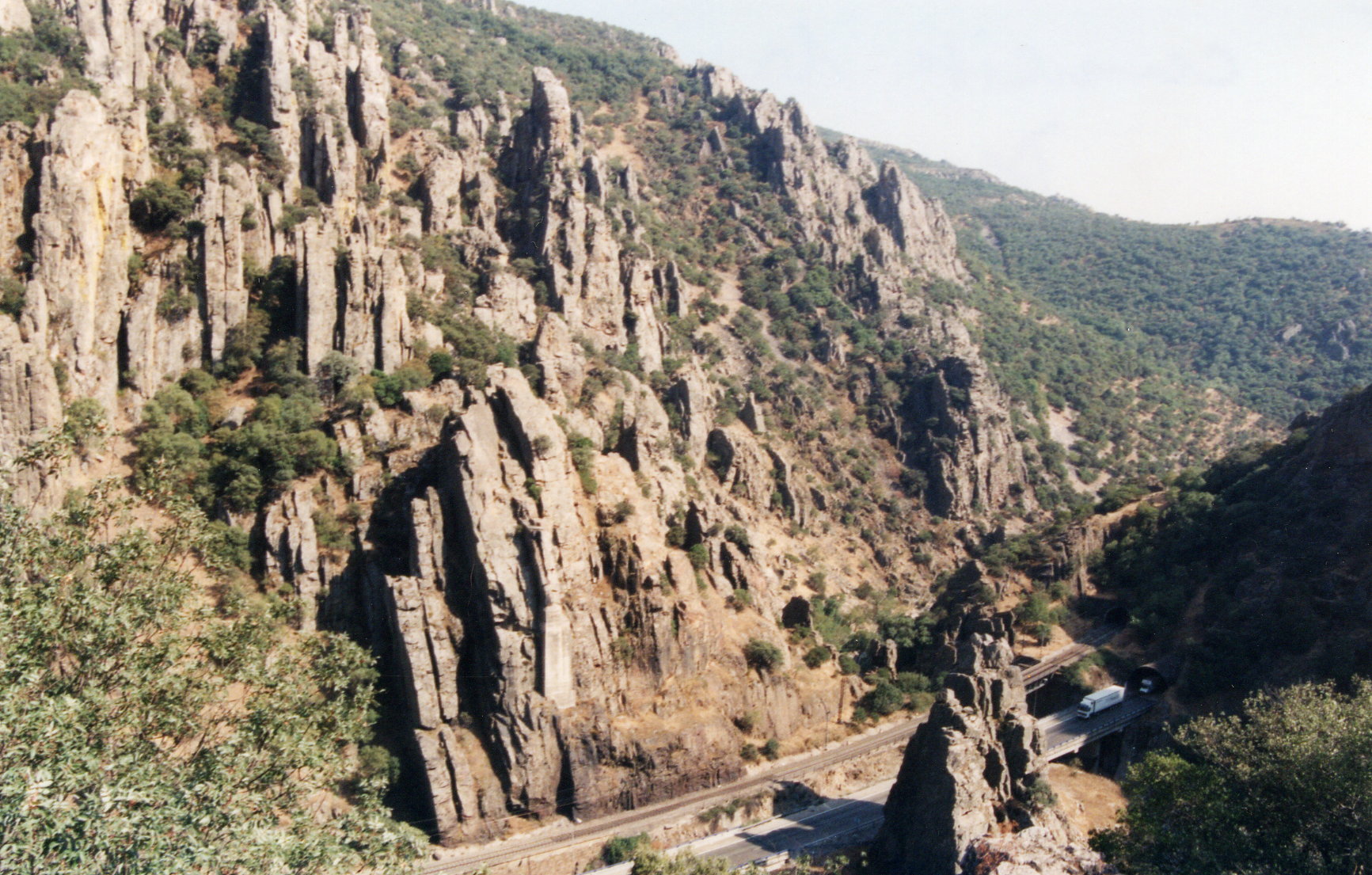 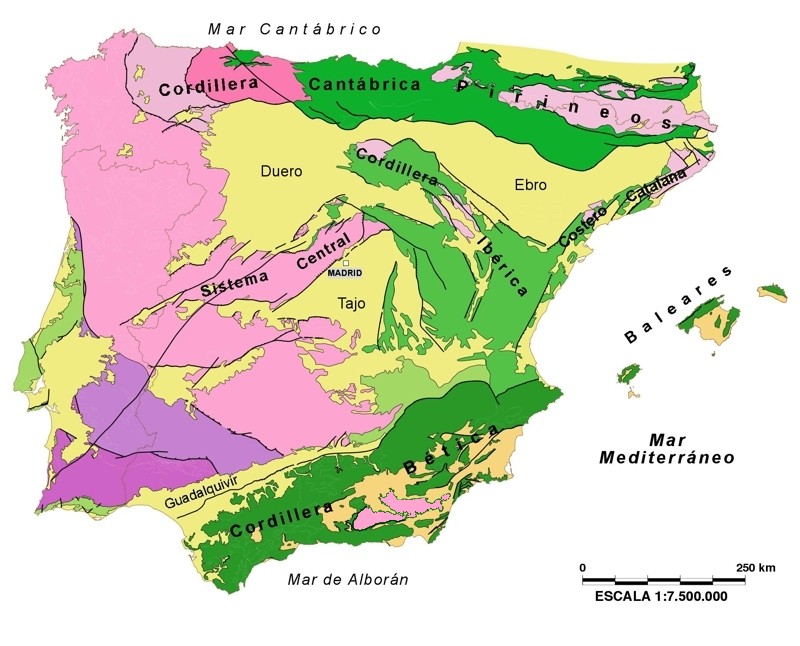 diapositiva
siguiente
MACIZO

IBERICO
PALEOZOICO
rocas metamorficas/igneas
MESOZOICO
rocas sedim. plegadas
TERCIARIO: rocas sedimentarias
no o poco deformadas
Granito en los Arribes del Duero
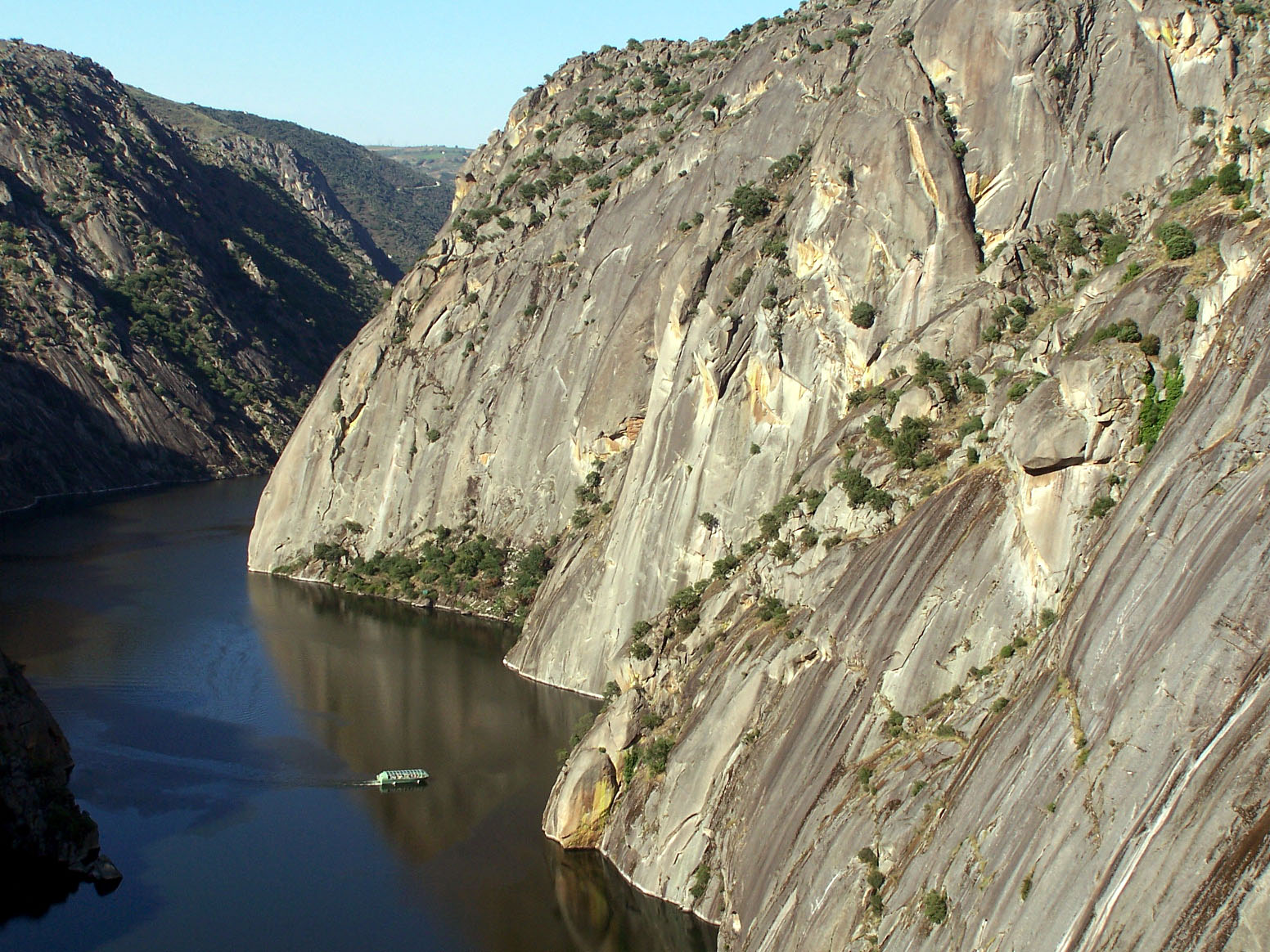 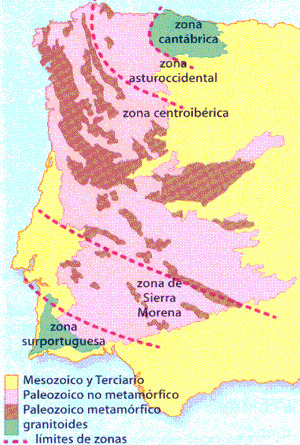 granito
cordillera Hercínica
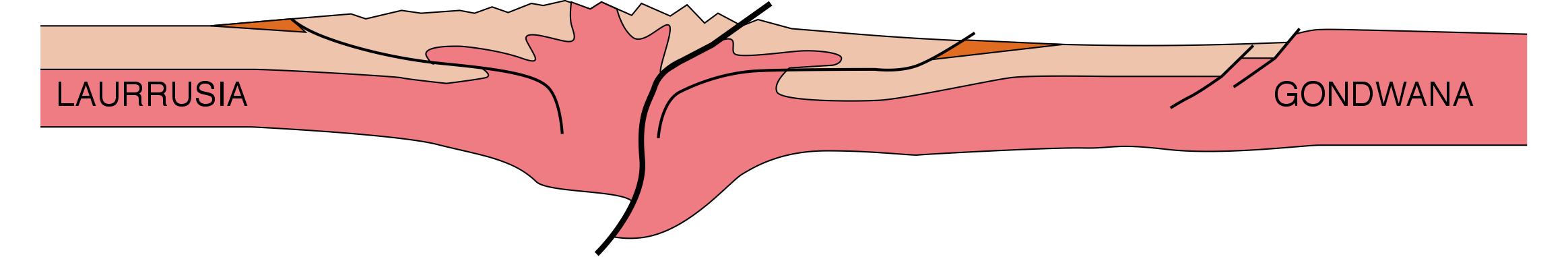 A
A'
Paleozoico
Precambrico
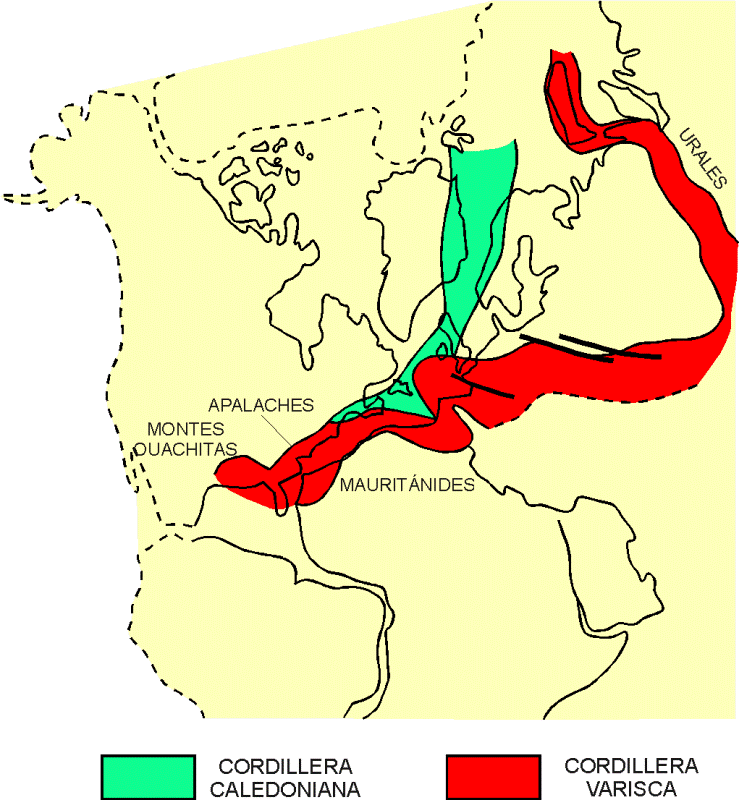 PANGEA
al final del  Paleozoico
L a u r e n c i a
B a l t i c a
A
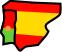 A'
G o n d w a n a
o HERCÍNICA
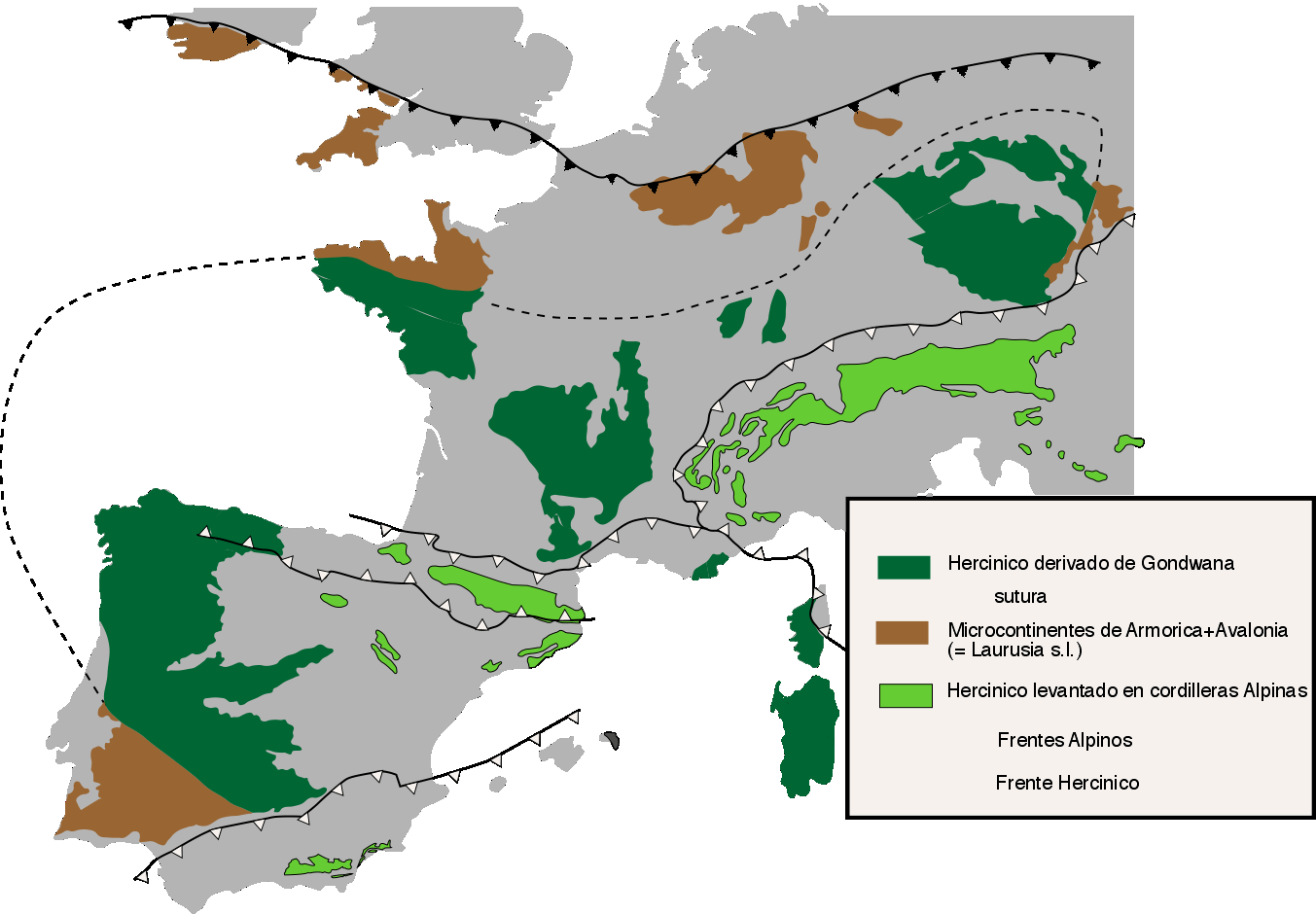 L a u r u s i a
Macizo de
Bohemia
Macizo
Armoricano
Arco
Ibero-Armoricano
Macizo
Central
G o n d w a n a
sedimentos Meso/Cenozoicos
Rocas Paleozoicas de la Cordillera Hercínica
Partes de la Cord. Hercínica también afectadas por la orogenia  Alpina (Terciario)
Macizo
Iberico
frentes Alpinos
frente Hercínico
LOS MACIZOS HERCINICOS EUROPEOS
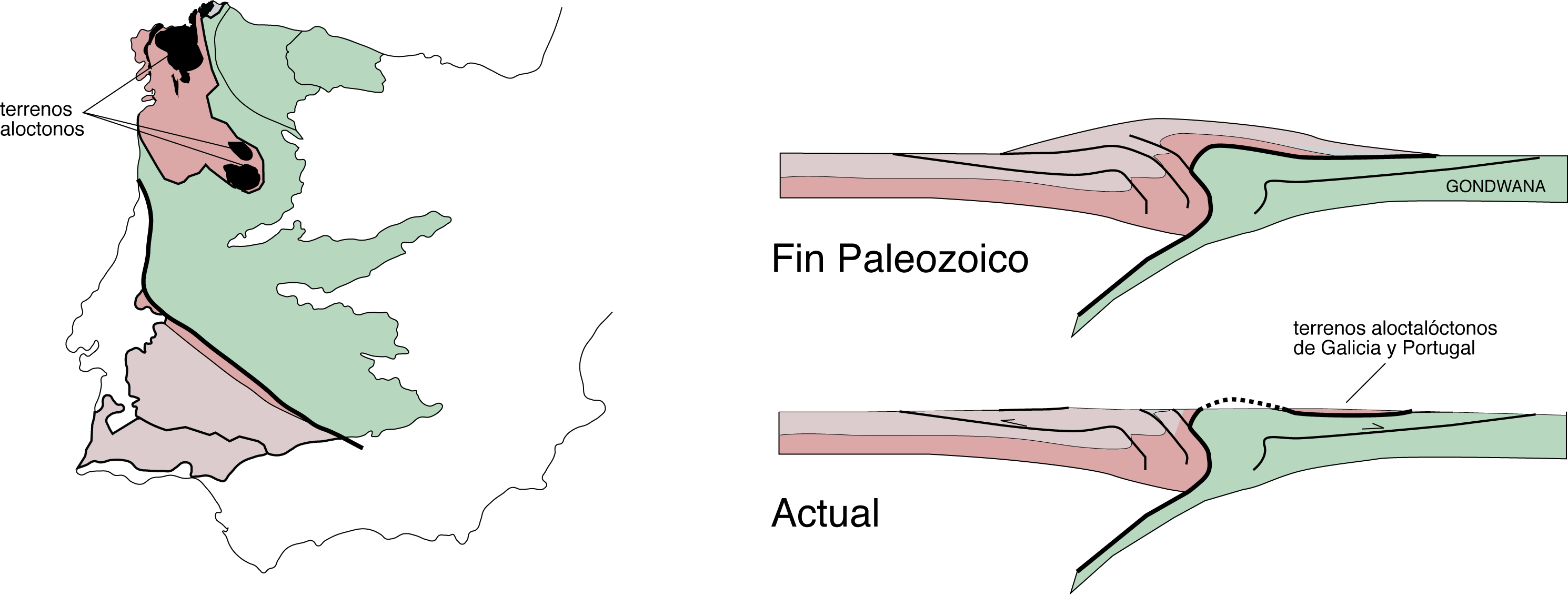 A
A’
LAURRUSIA
B’
A’
B
B
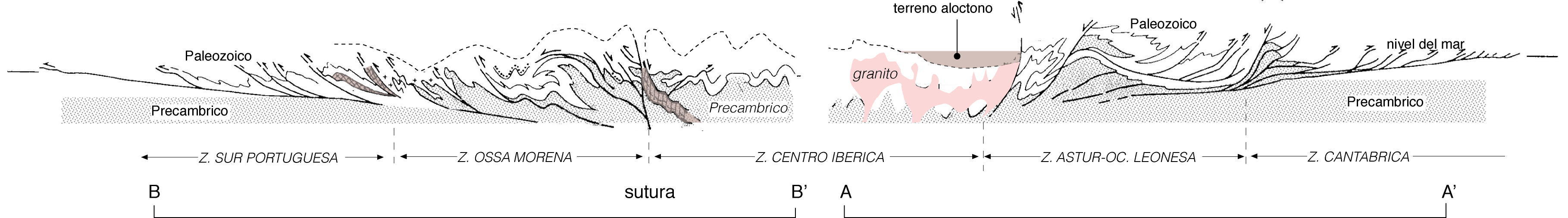 Macizo Armoricano
y Macizo Central (Francia)
Newfoundland
Apulia (Italia)
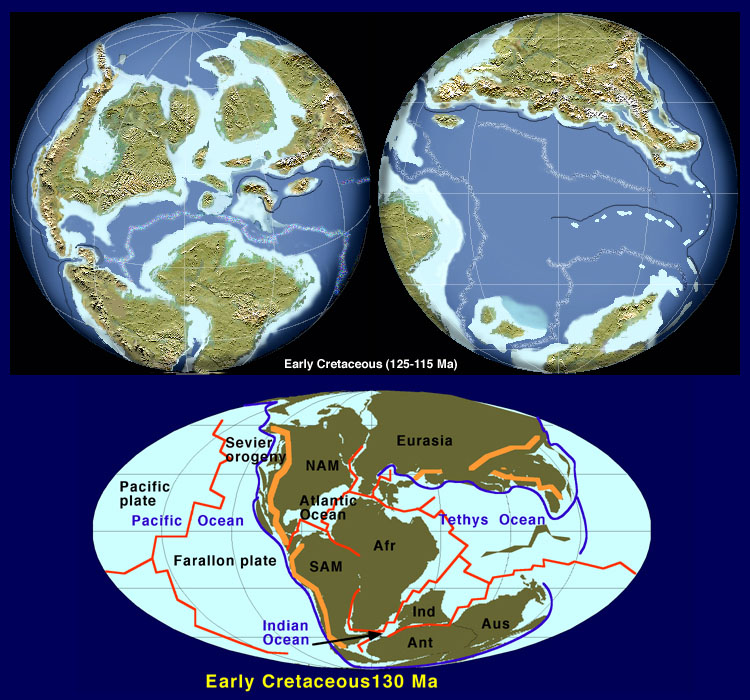 Oceano
Tethys
Macizo Iberico
FRAGEMENTACIÓN DE PANGEA
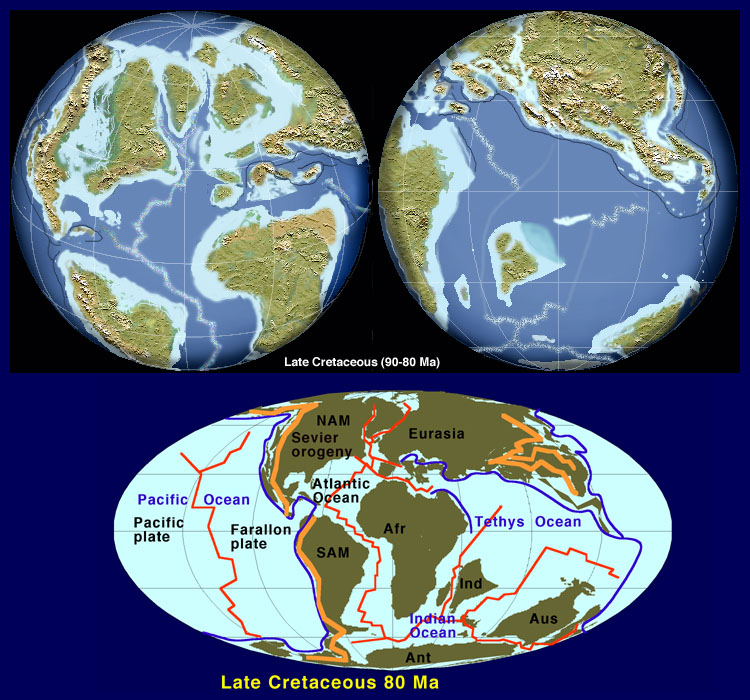 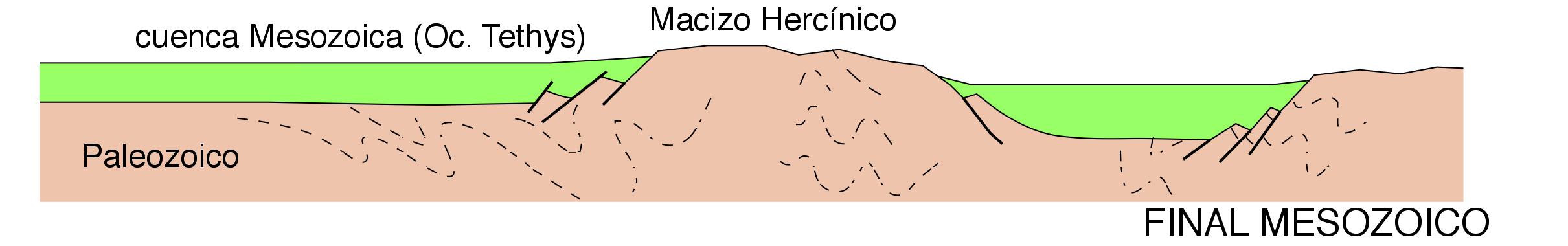 Macizo Ibérico
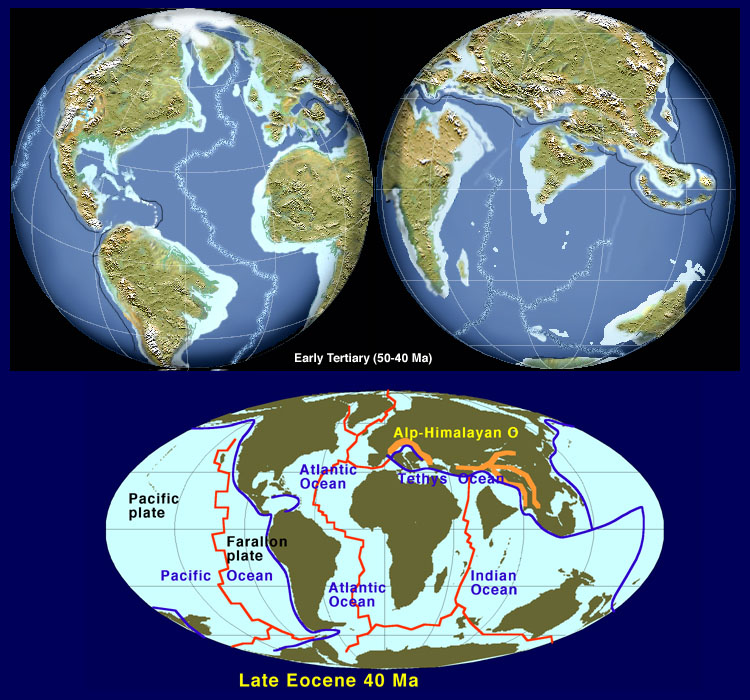 INICIO DE LA OROGENIA ALPINA
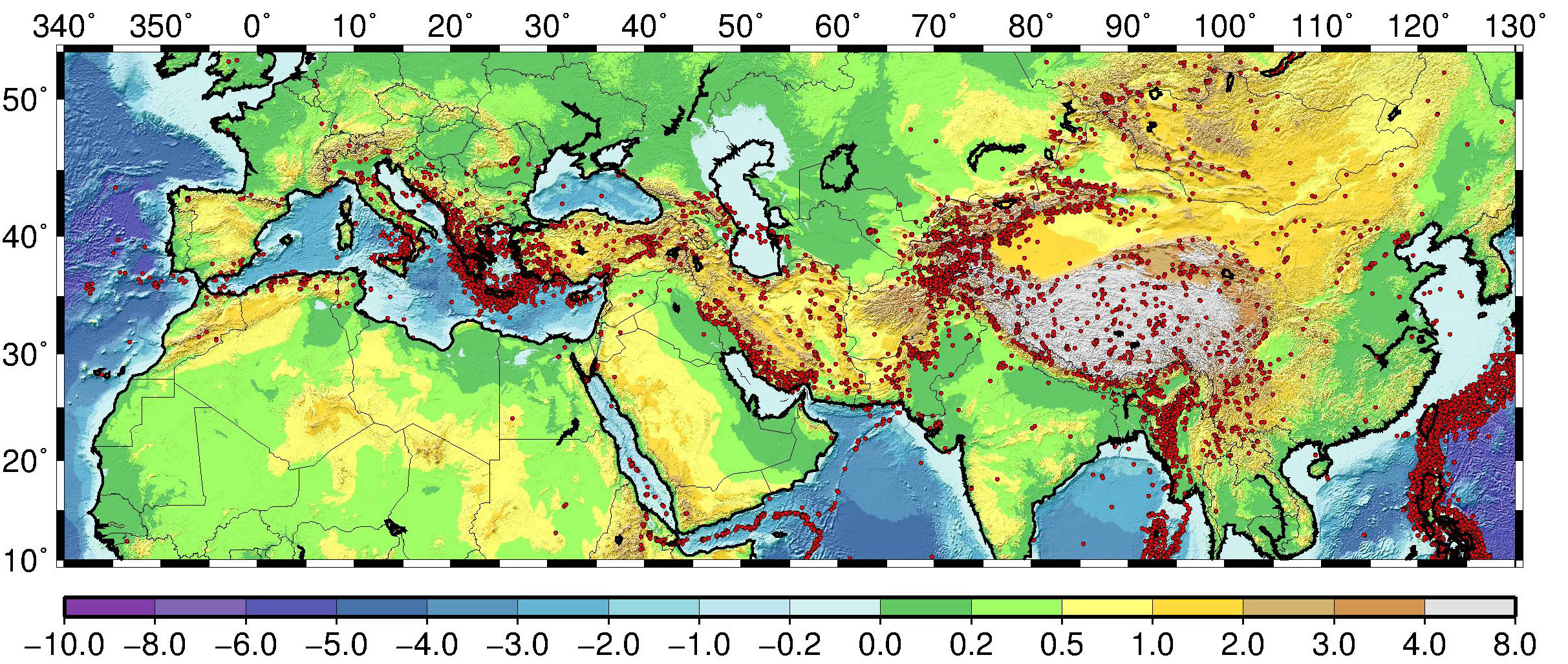 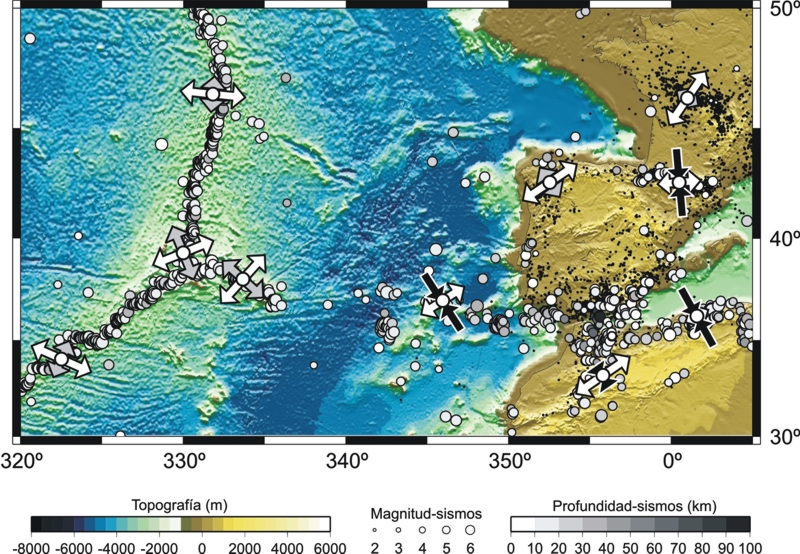 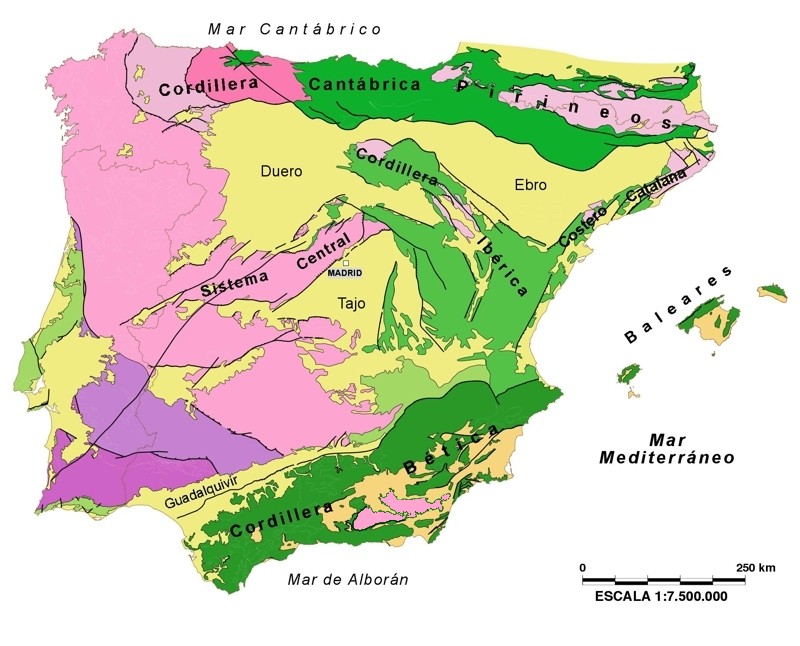 A
A'
ACTUAL
A
A'
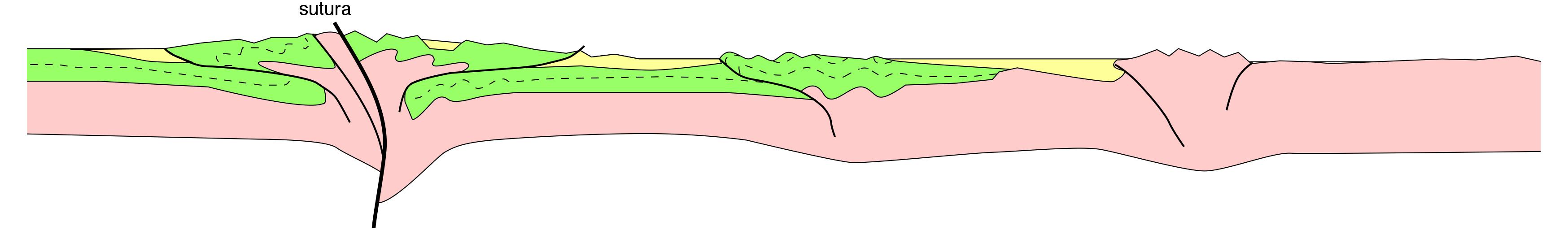 Paleozoico
Mesozoico
Terciario
Pirineos
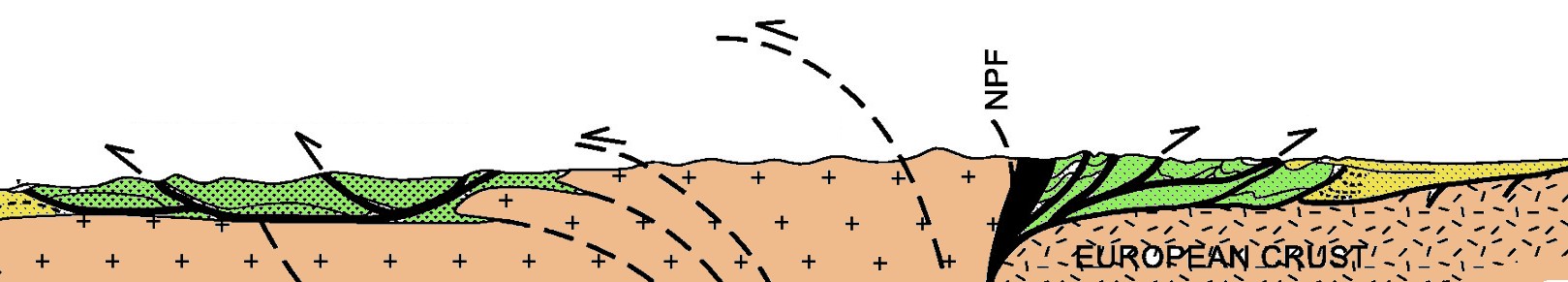 B
A
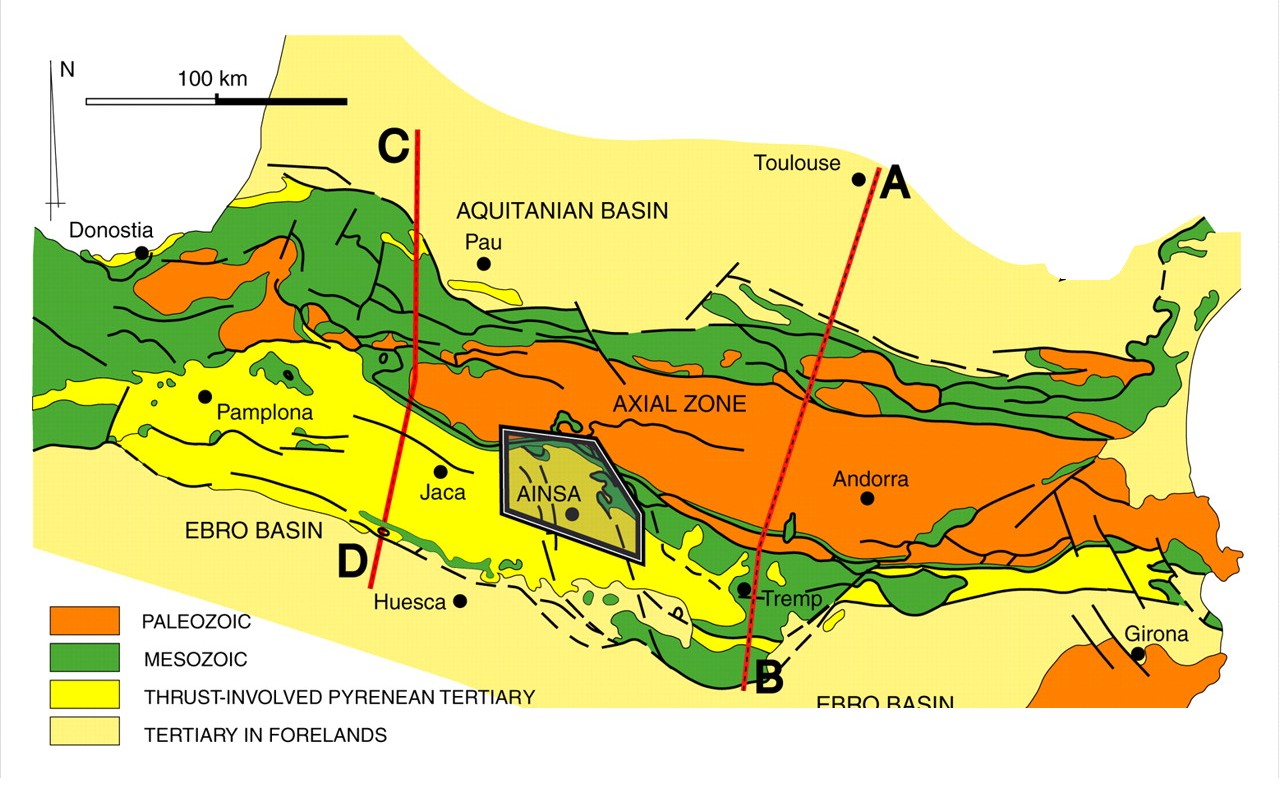 Paleozoico
Mesozoico
TERCIARIO
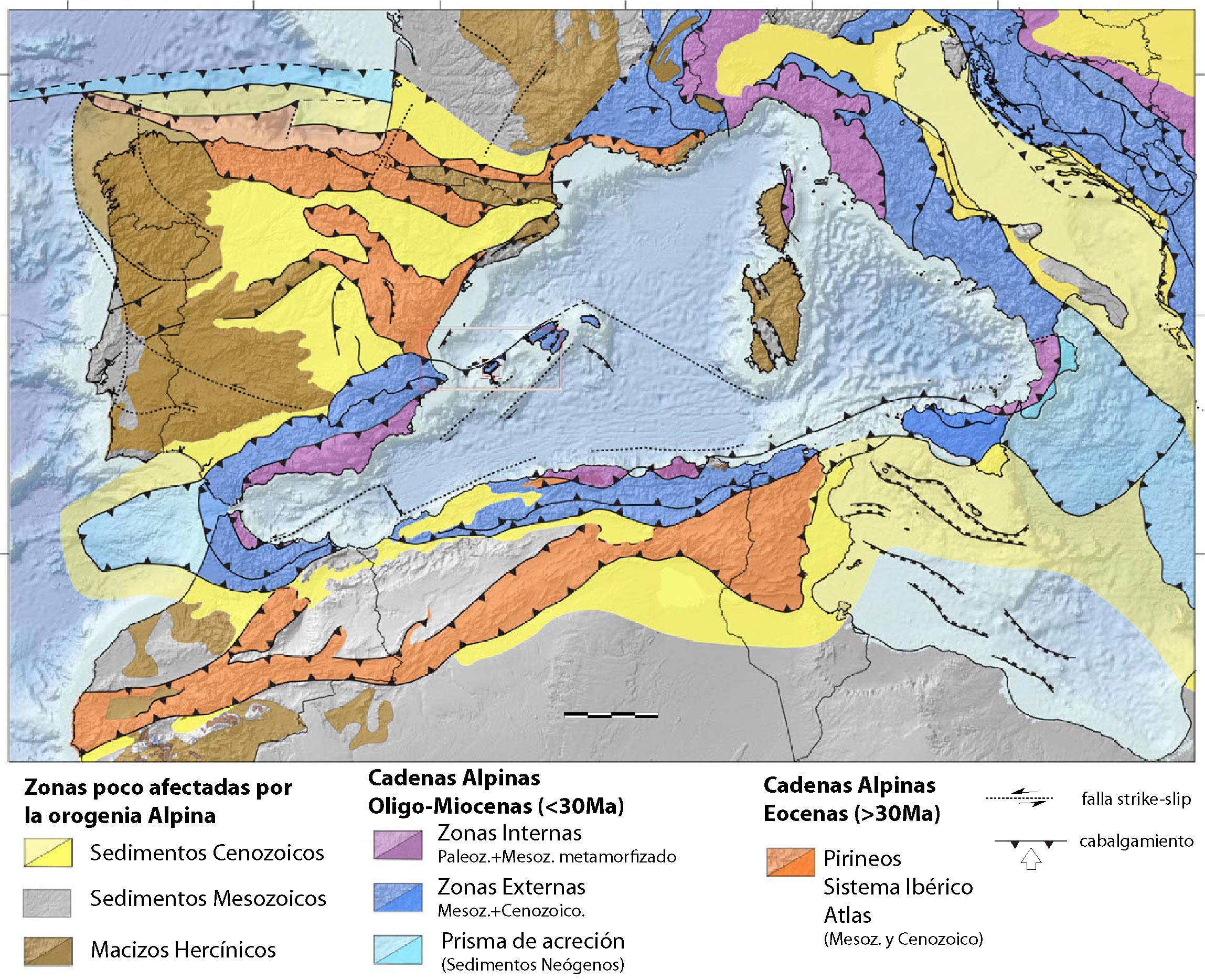 mapa modificado de Etheve et al. 2016
“Subduction roll-back” y formación del Mediterraneo occidental como una cuenca retro-arco
pinchar para activar animación
Mediterráneo
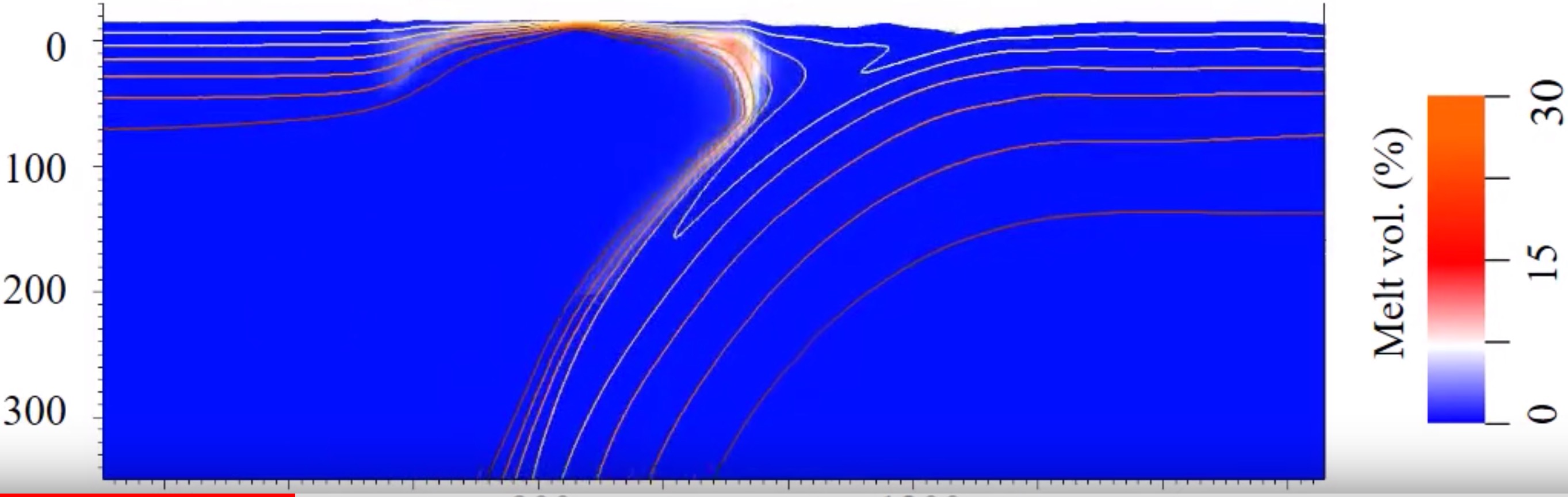 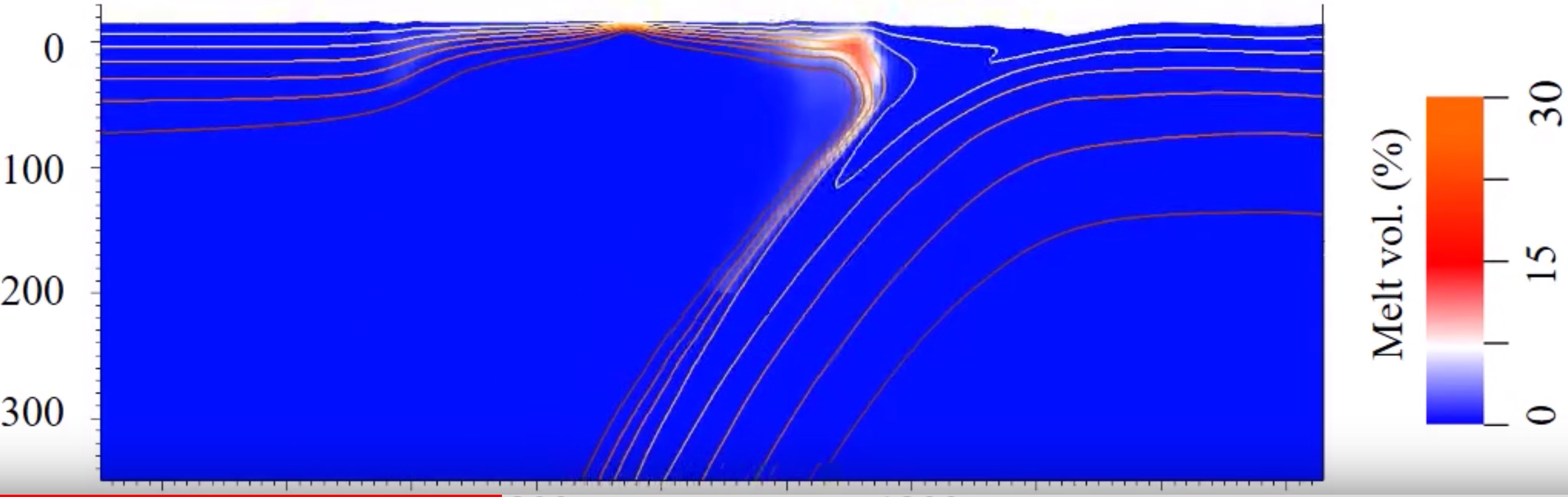 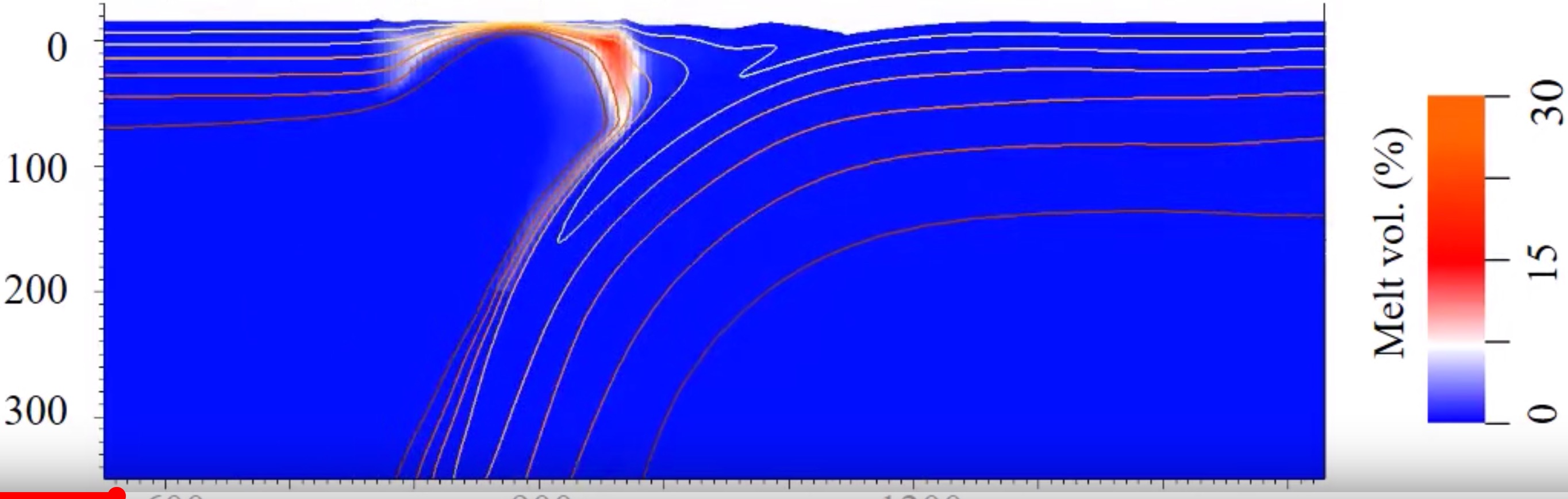 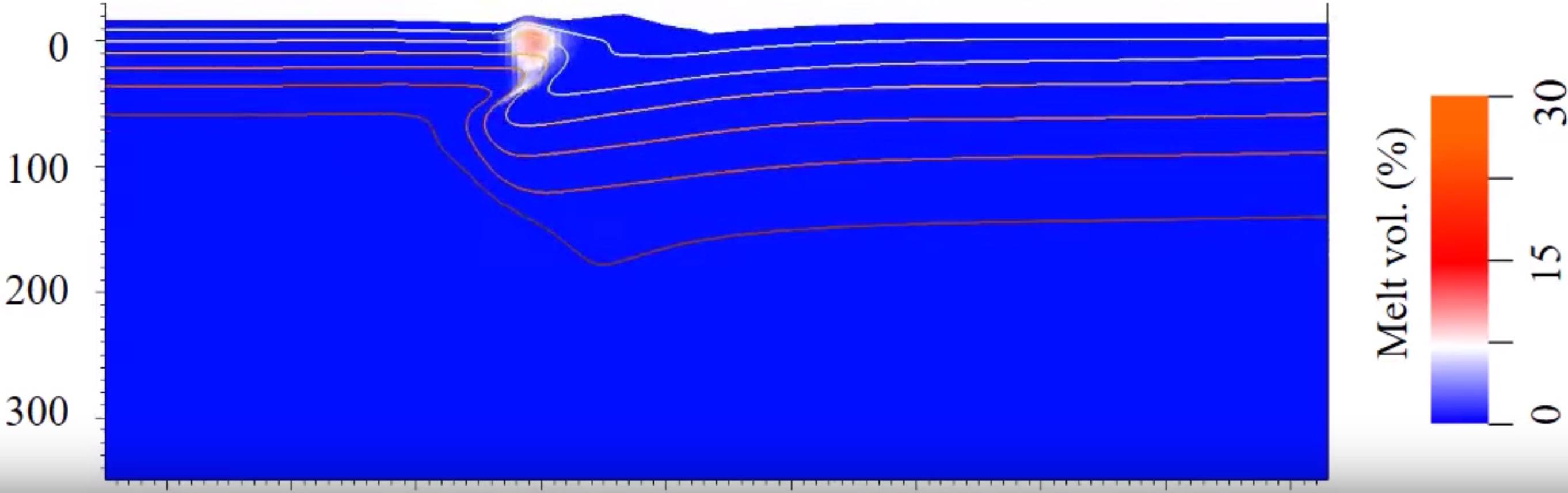 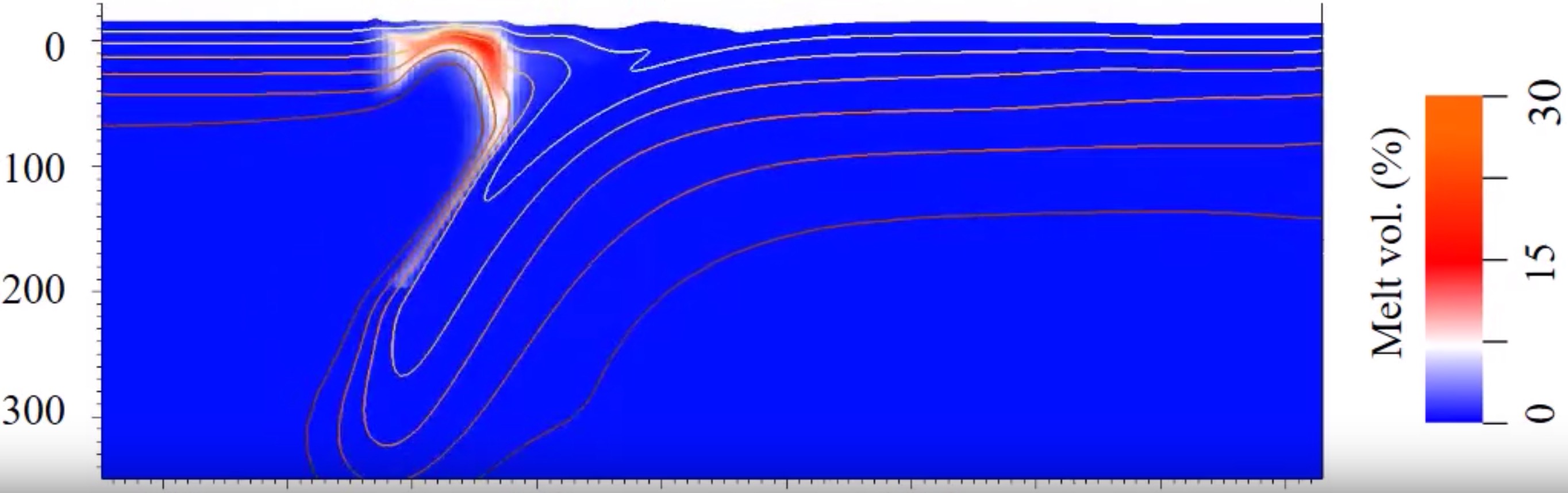 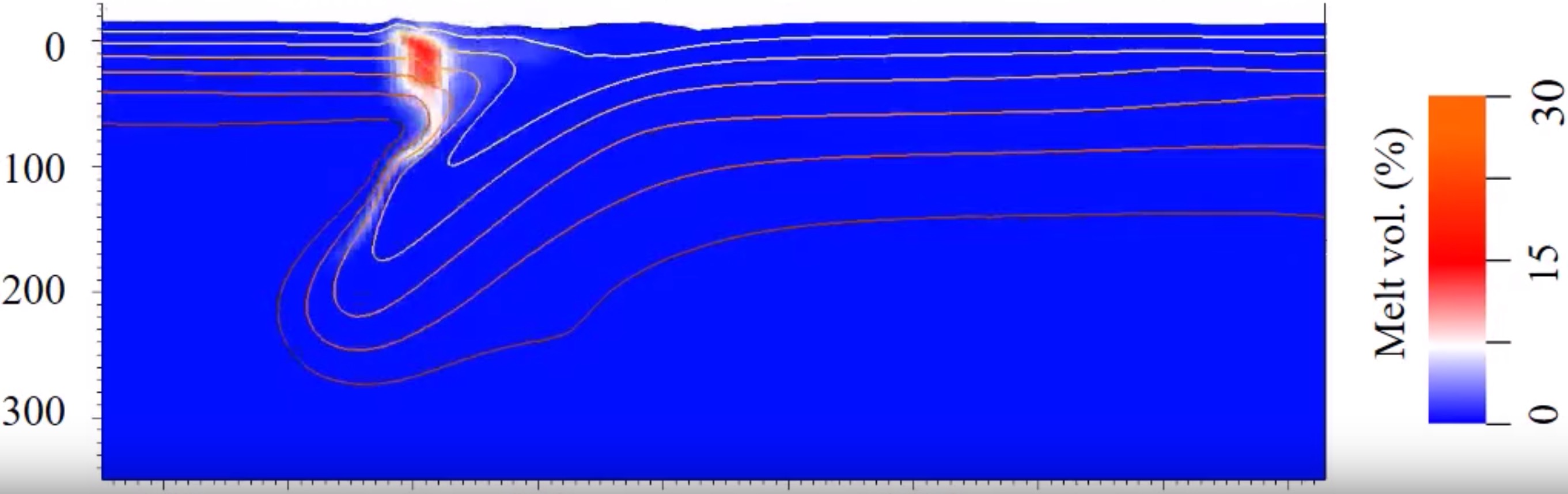 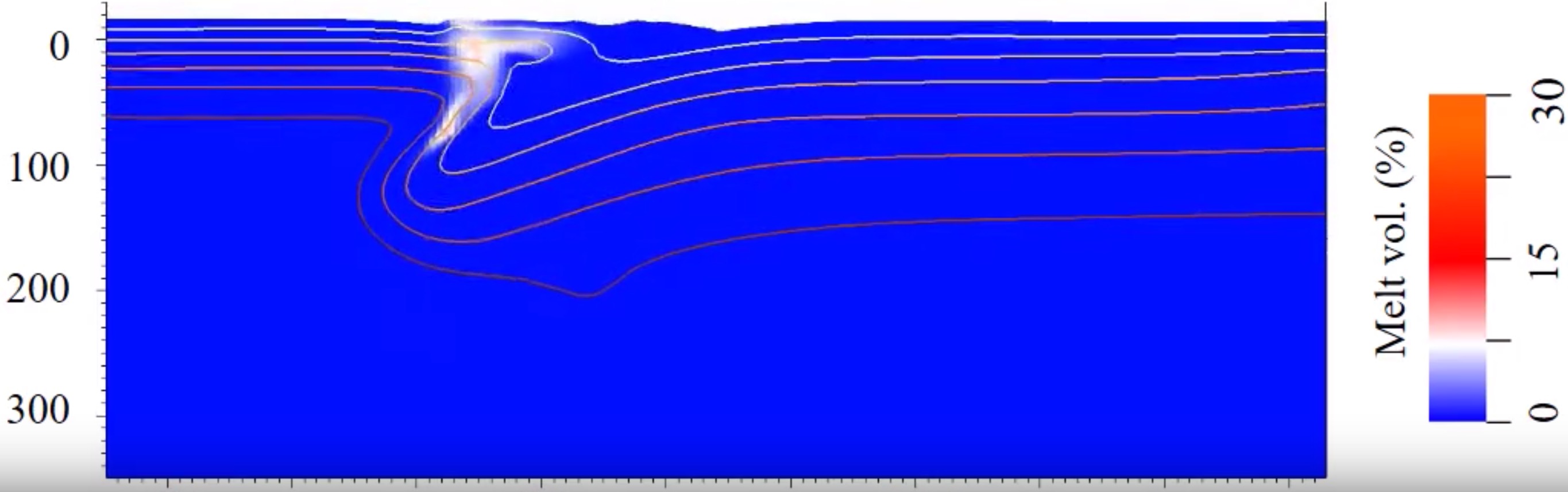 Iberia
Africa
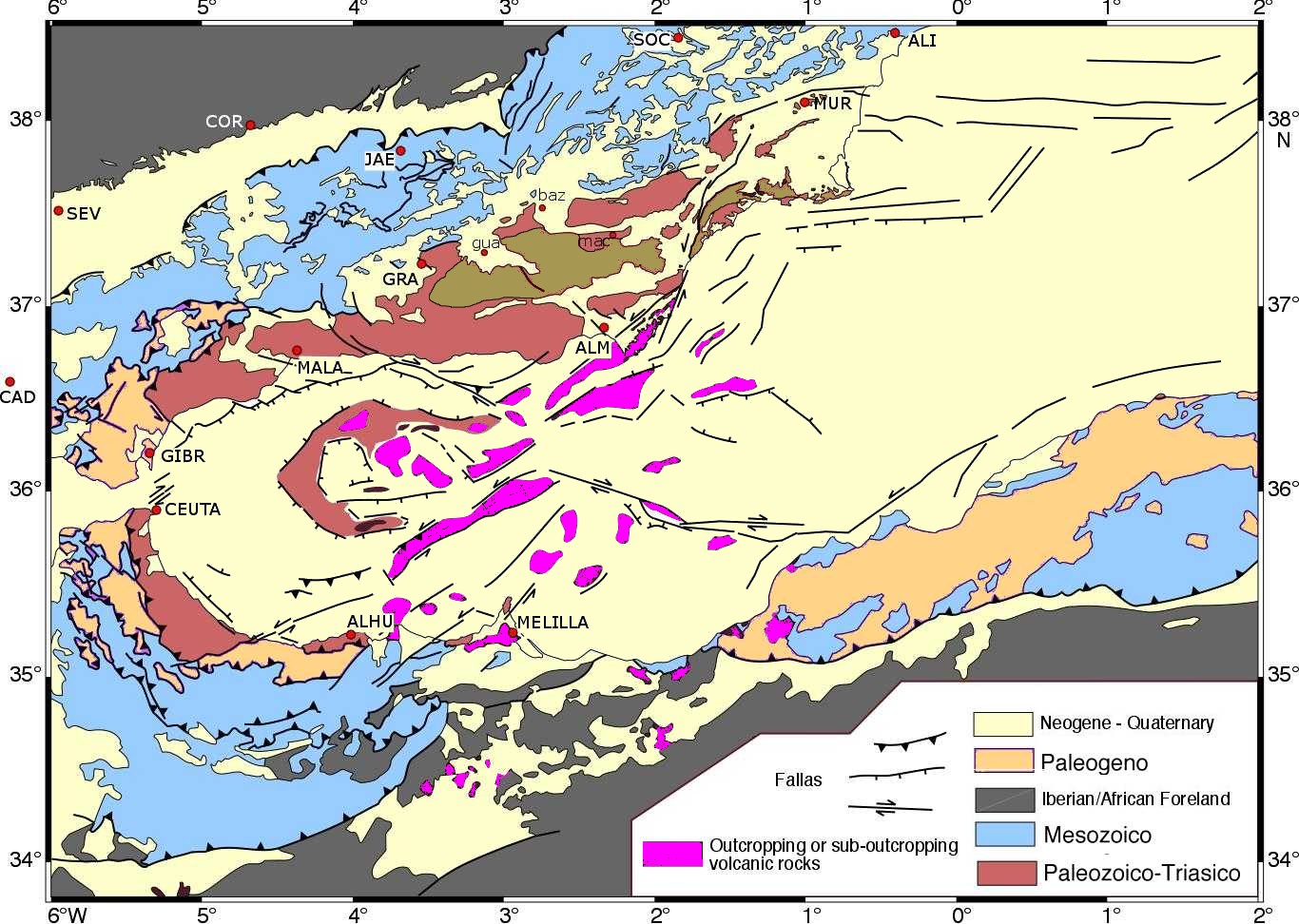 Paleozoico+Triasico metamorfico
macizo ibérico
Paleogeno
Mesozoico
Neogeno
rocas volcanicas
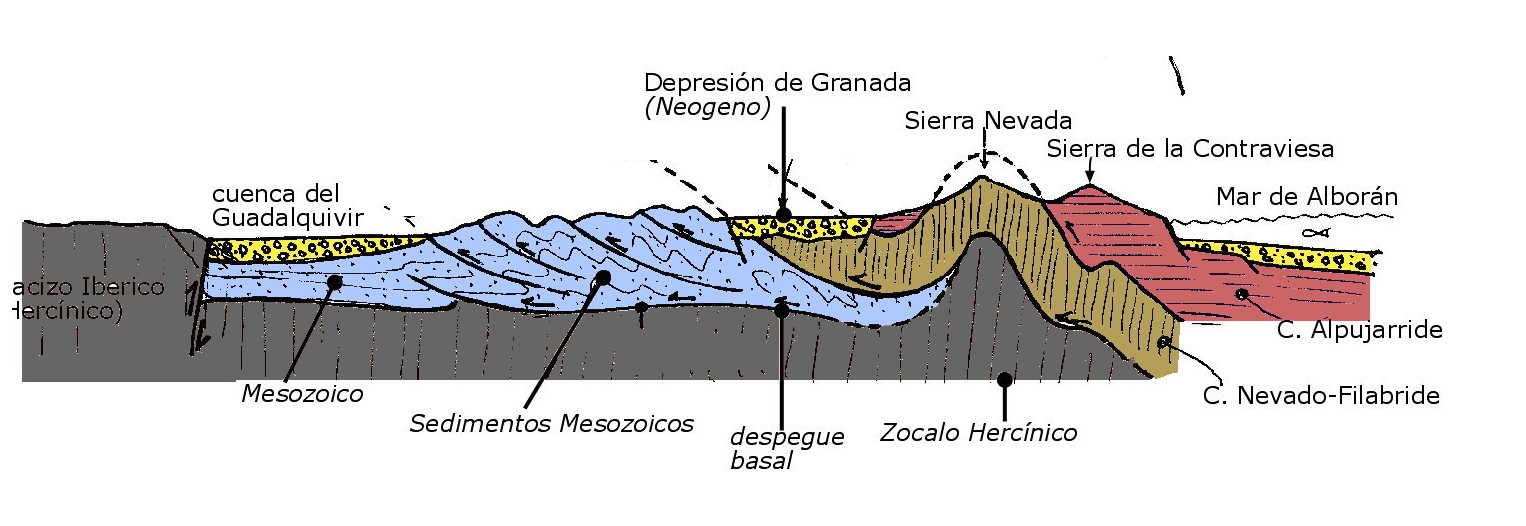 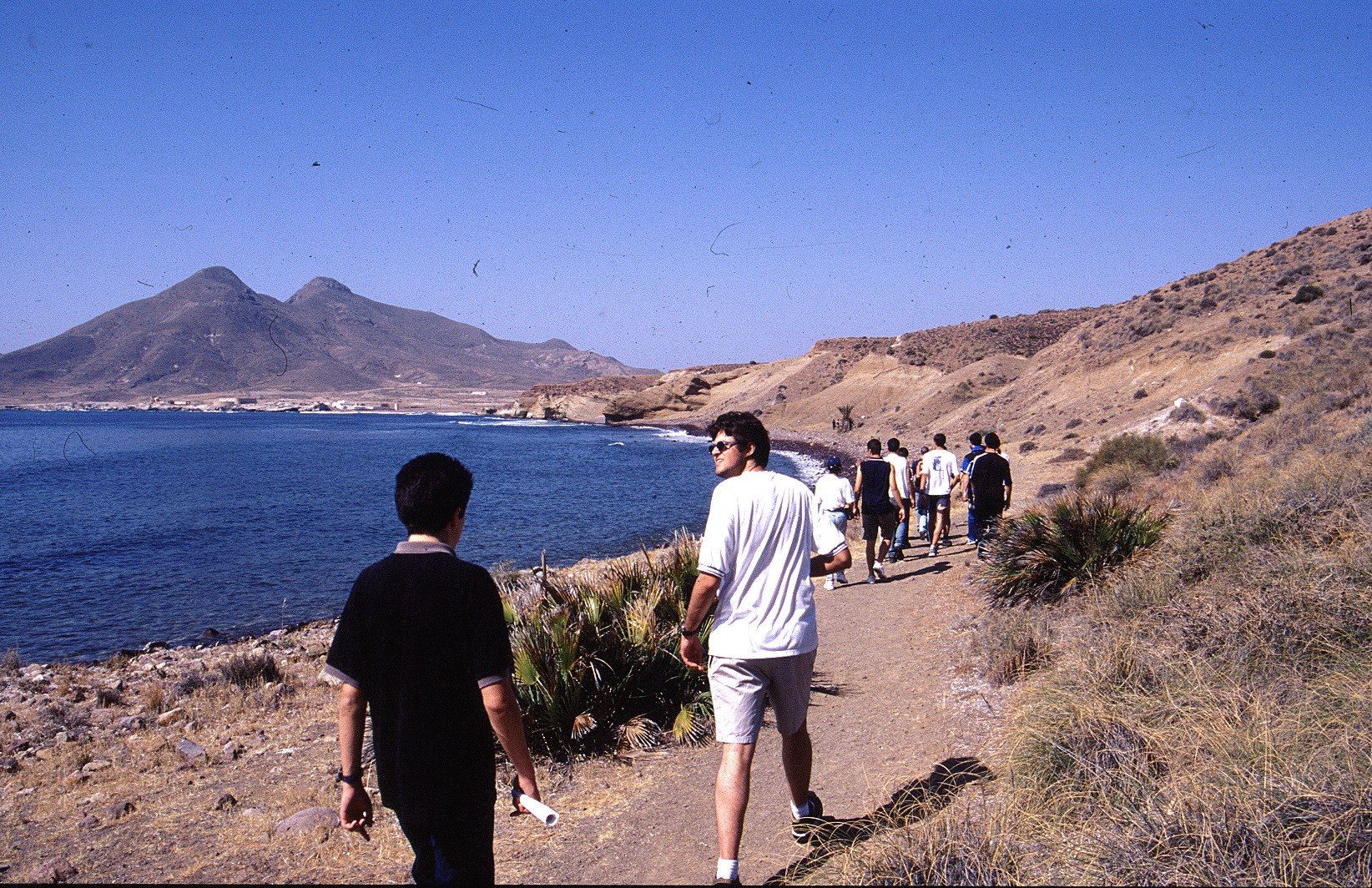 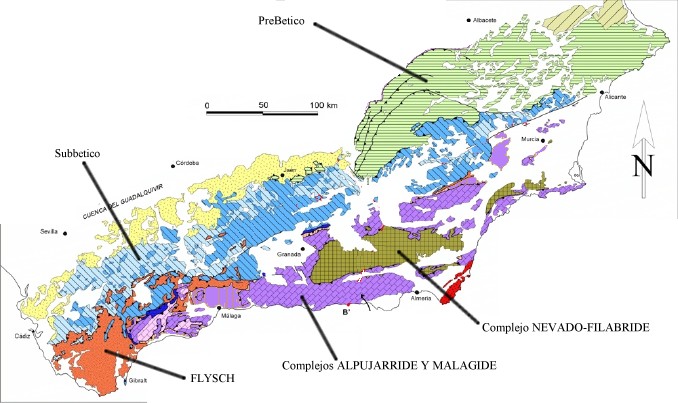 rocas volcanicas de Cabo de Gata
(Mioceno)
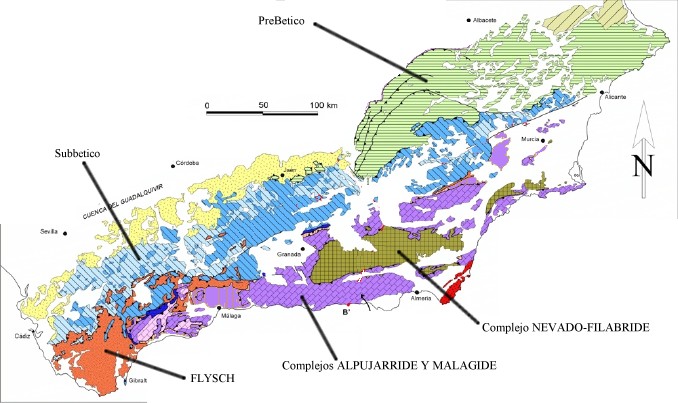 cuenca Neogena
de Guadix-Baza
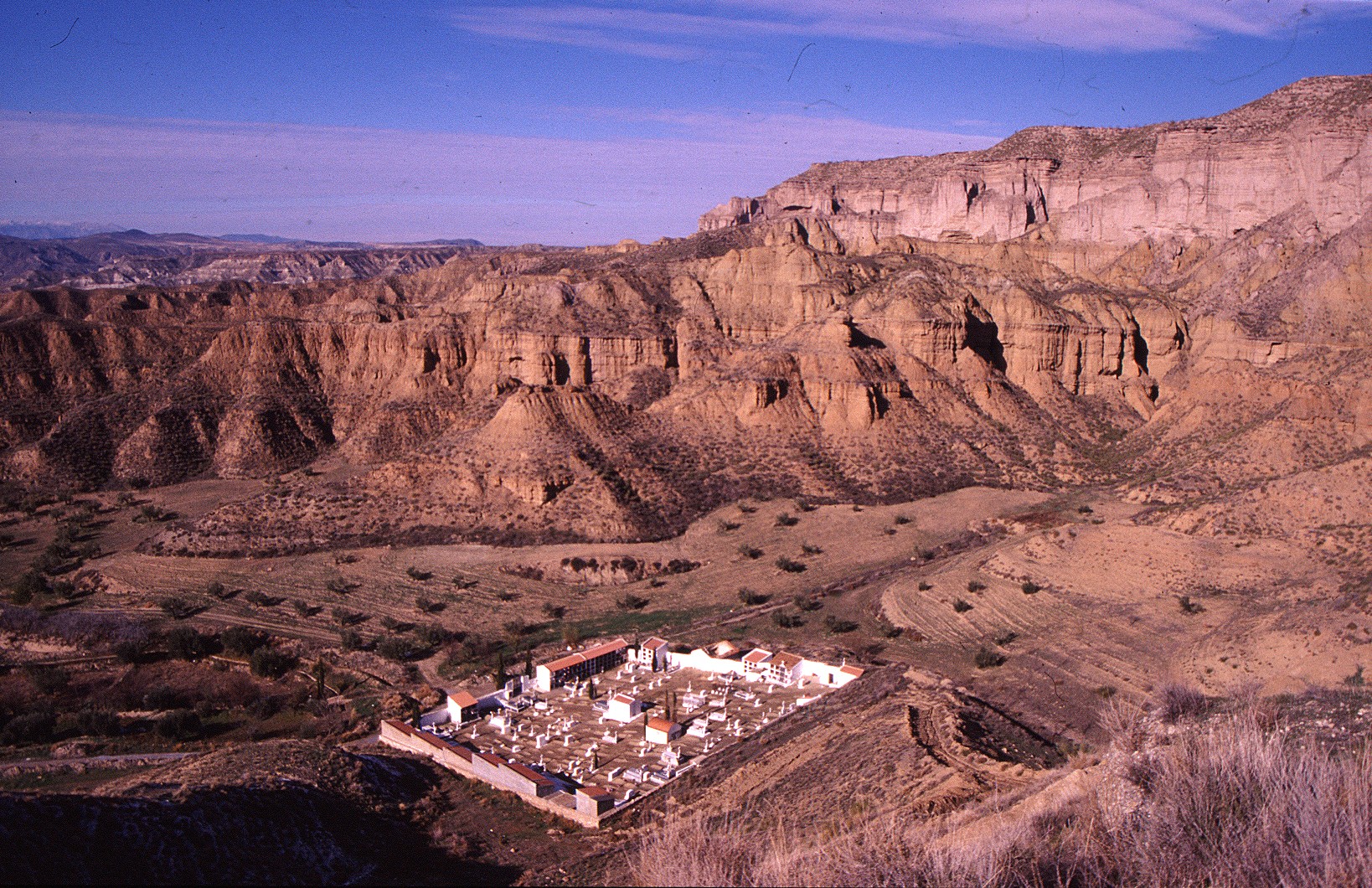 areniscas y conglomerados Pliocenos
Margas y Limos Miocenos
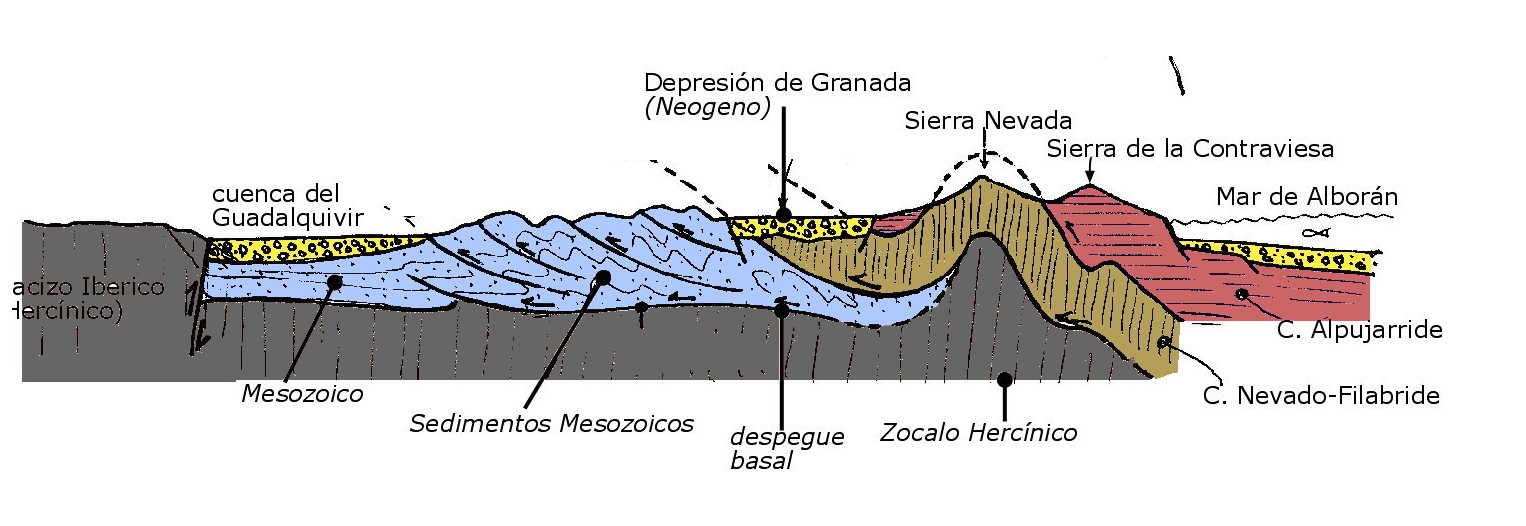 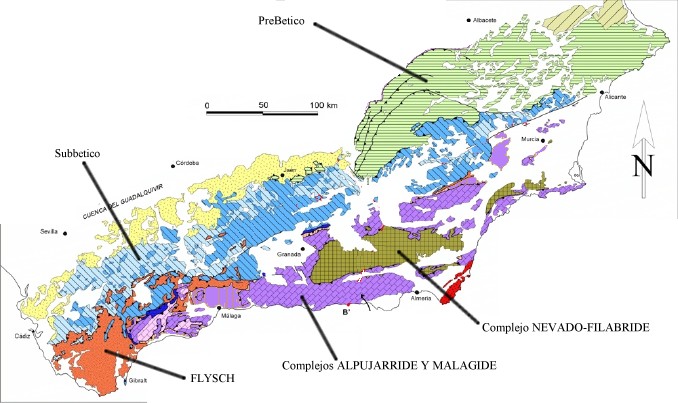 Zona Subbetica
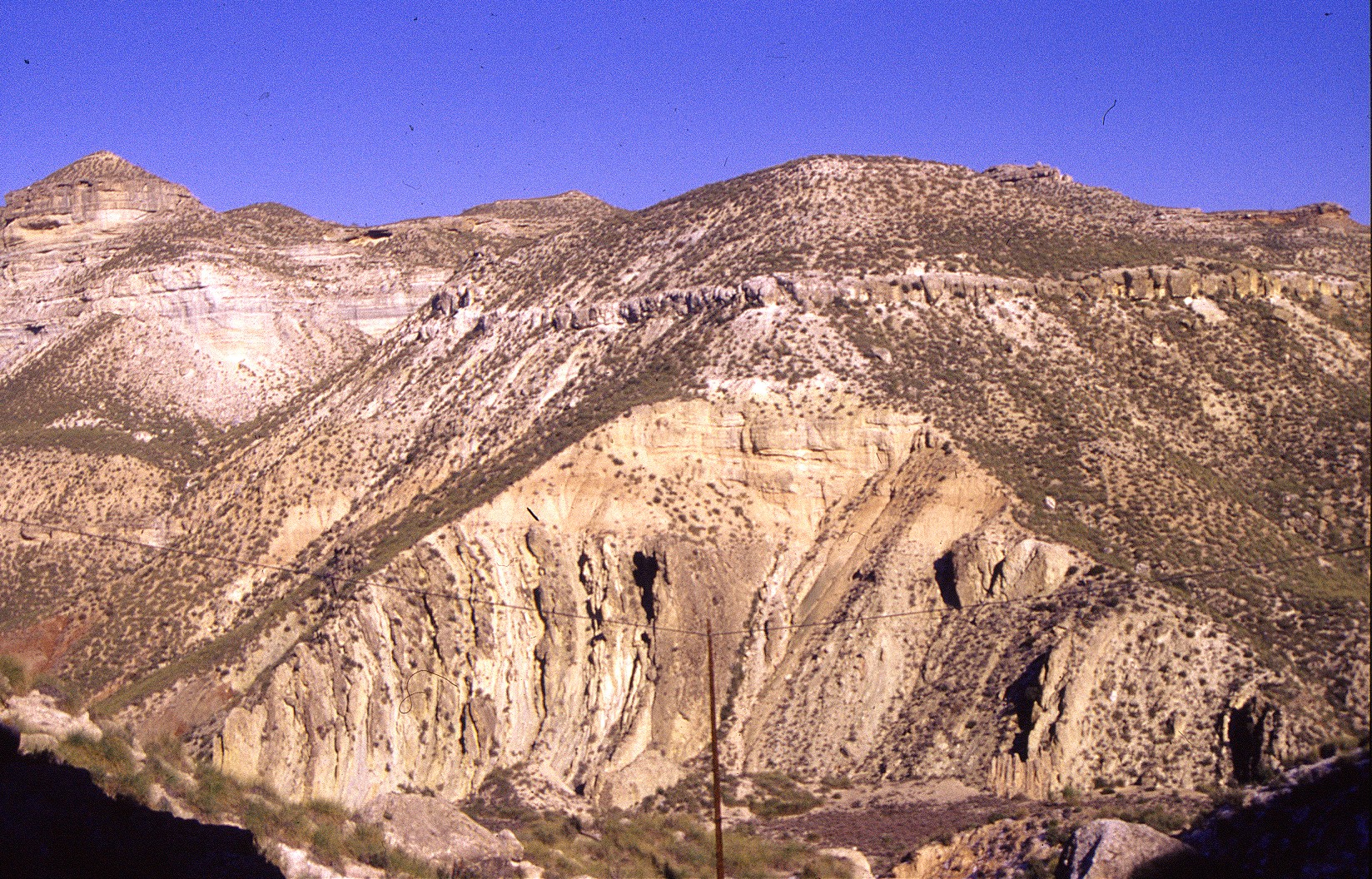 areniscas y conglomerados del Plioceno (5 a 2 Ma)
caliza lacustre
margas del Mioceno (ca. 10 Ma)
discordancia
margas y calizas del Triasico (250-200 Ma)
Calizas Jurasicas del Torcal de Antequera (Zona Subbetica)
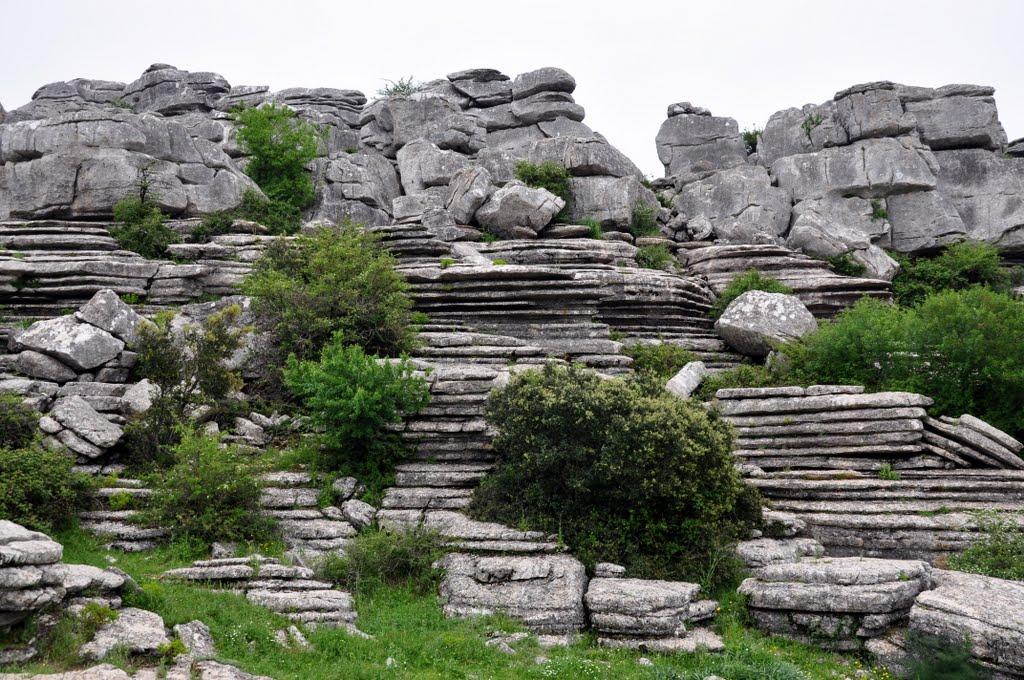 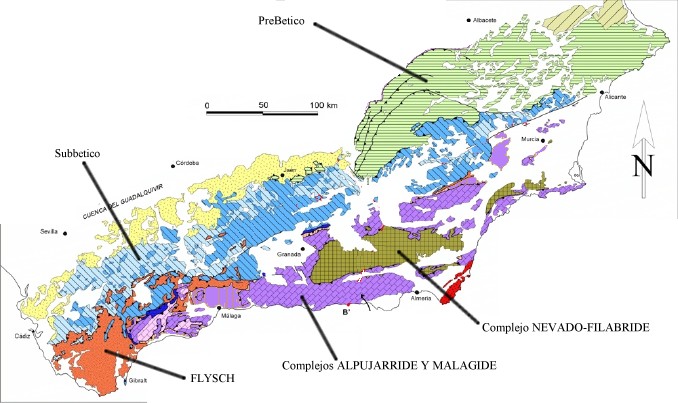 Complejo Nevado Filabride
(metamorfismo de alta presión)
Complejo Nevado Filabride
micaesquisto
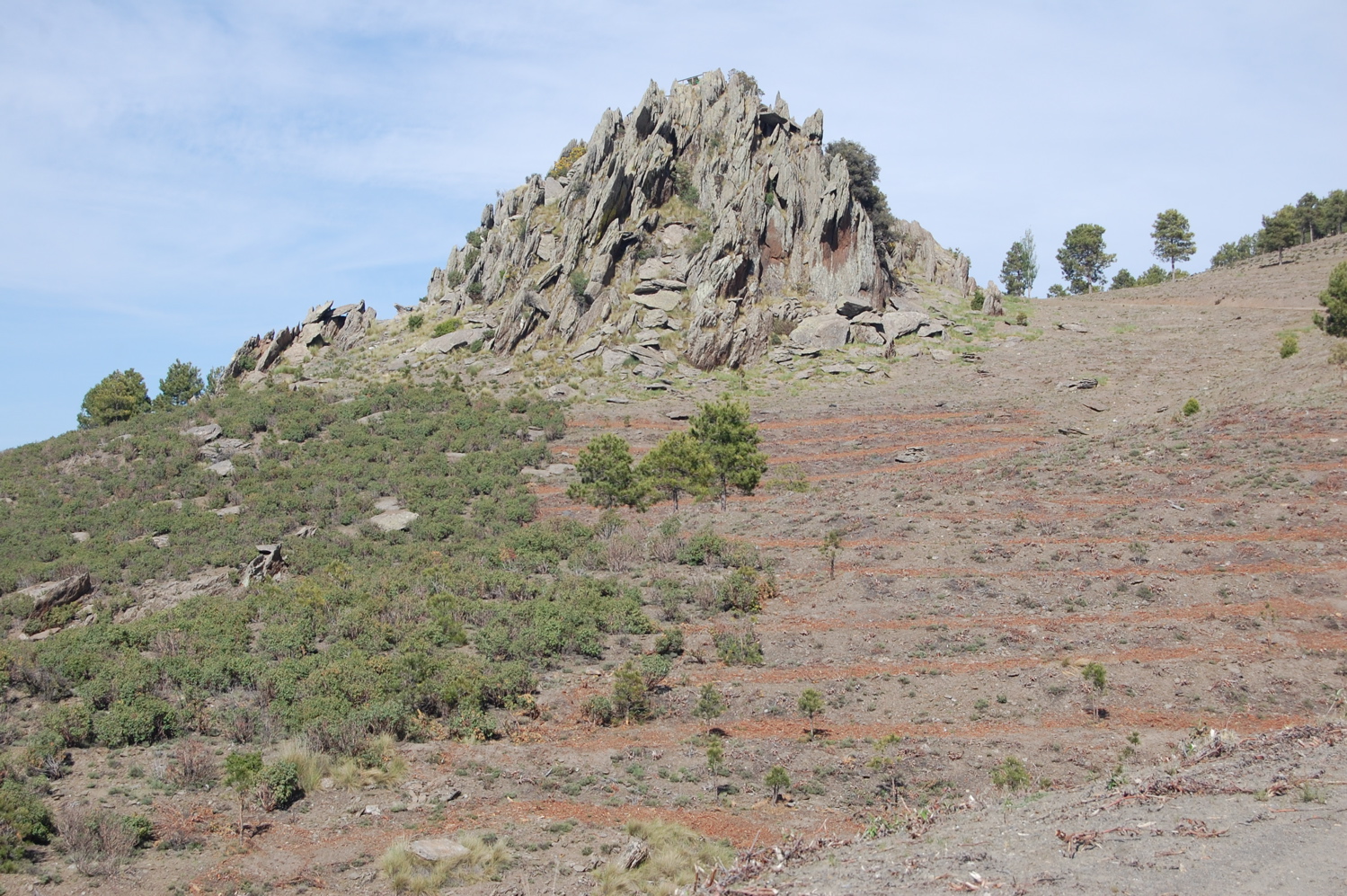 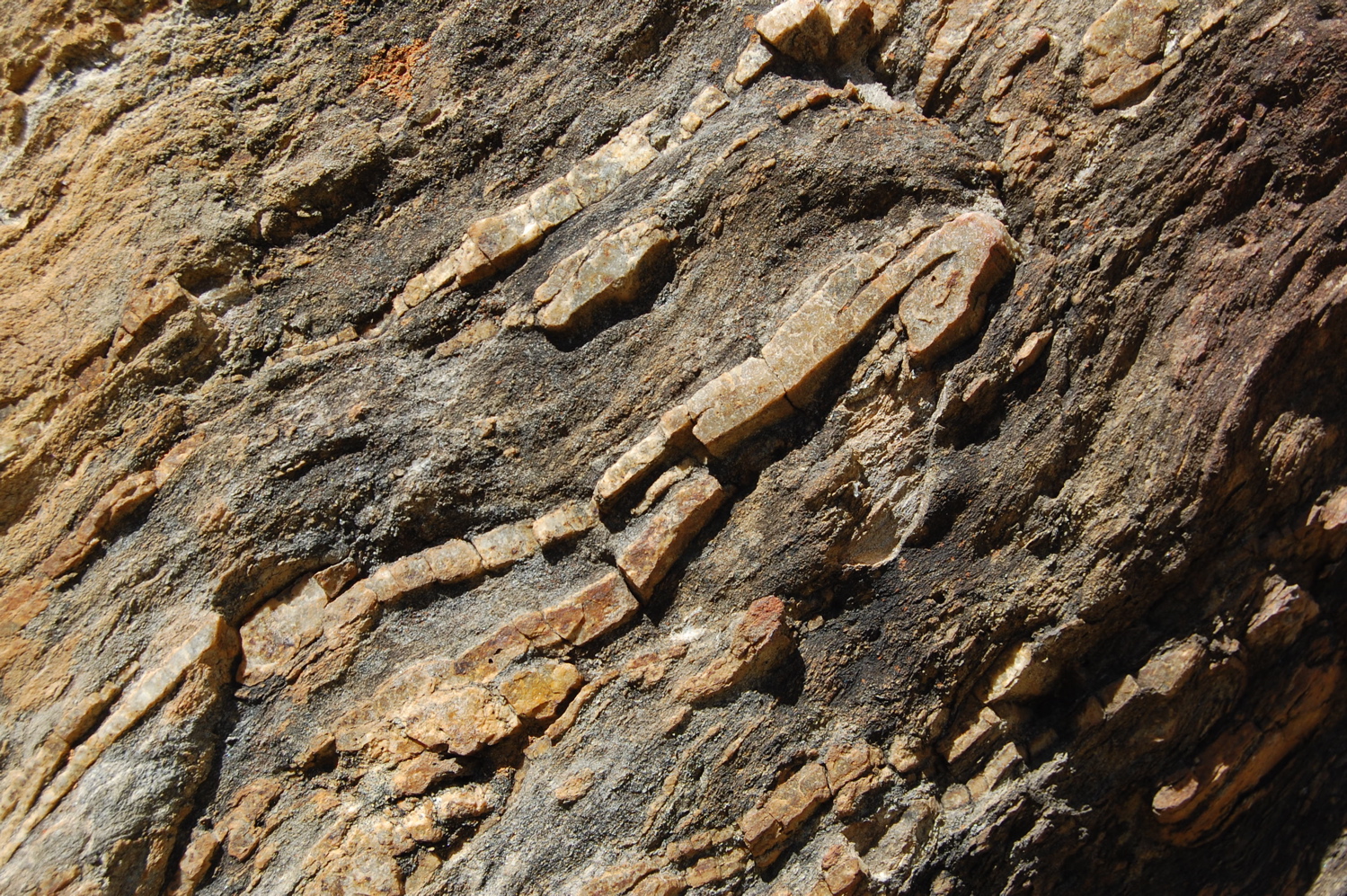 8 Ma
7 Ma
4 Ma
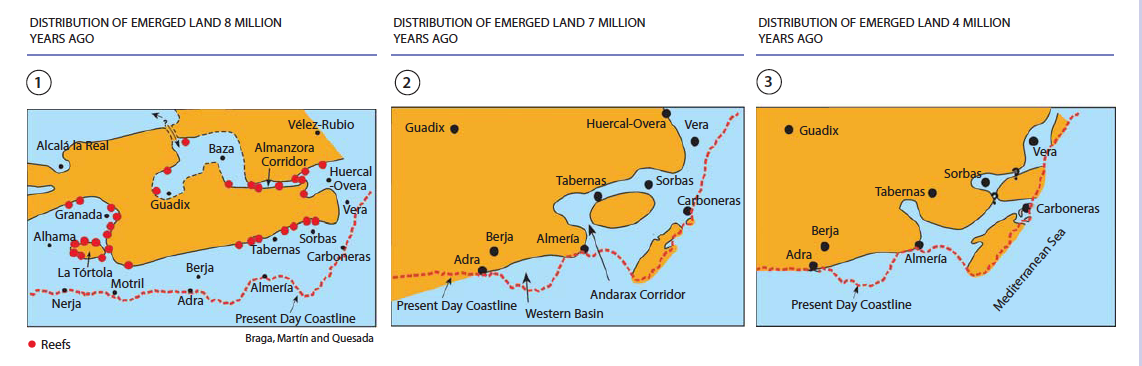 Arrecifes